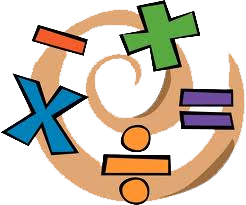 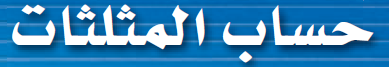 الدوال المثلثية للزوايا
الزوايا وقياساتها
الدوال المثلثية في المثلثات قائمة الزاوية
الدوال الدائرية
قانون جيوب التمام
قانون الجيوب
الدوال المثلثية العكسية
تمثيل الدوال المثلثية بيانياً
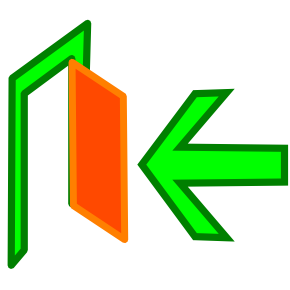 السابق
التالي
الصفحة الرئيسية
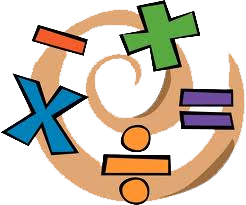 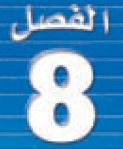 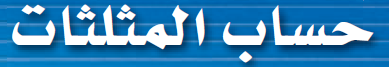 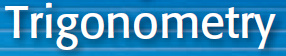 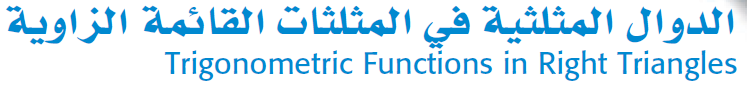 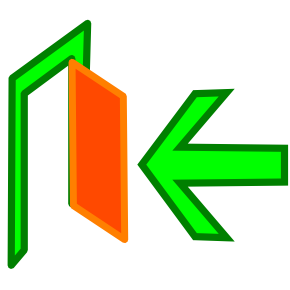 السابق
التالي
الصفحة الرئيسية
الدوال المثلثية في المثلثات القائمة الزاوية
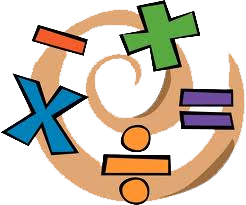 يعرف حساب المثلثات بأنه دراسة العلاقات بين زوايا وأضلاع المثلث
القائم الزاوية. وتقارن النسبة المثلثية بين طولي ضلعين في المثلث القائم الزاوية، أما الدالة المثلثية فتعرف من خلال نسبة مثلثية.
يستعمل الرمز الإغريقي    عادة للدلالة على قياس زاوية حادة في المثلث القائم الزاوية. حيث ُ يستعمل الوتر والضلع المقابل للزاوية  
والضلع المجاور لها جميعا في تعريف الدوال المثلثية الست.
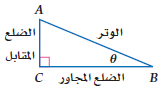 الدوال المثلثية في مثلث قائم الزاوية
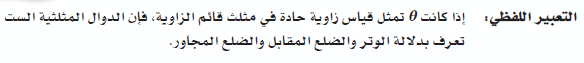 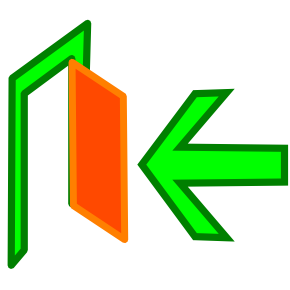 السابق
التالي
الصفحة الرئيسية
مثـــــــال
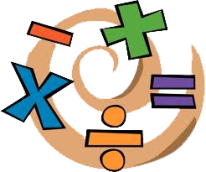 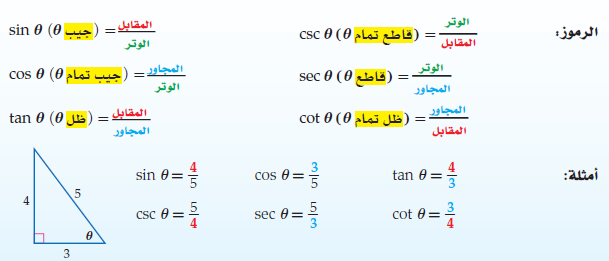 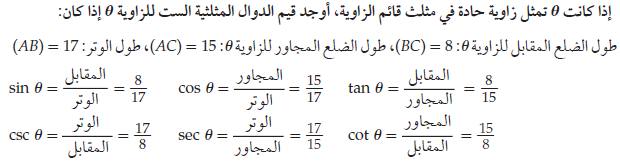 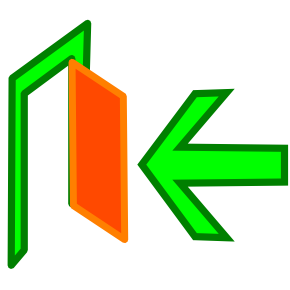 السابق
التالي
الصفحة الرئيسية
دوال المقلوب
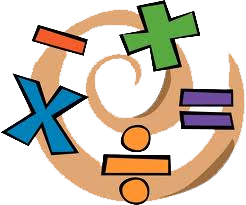 لاحظ أن النسب: قاطع التمام، والقاطع، وظل التمام، هي مقلوب النسب: الجيب، 
وجيب التمام، والظل على الترتيب. وتستعمل في تعريف دوال المقلوب. حيث يمكن تعريفها على النحو الآتي:
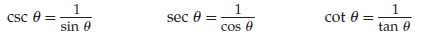 مجال أي دالة مثلثيه  هو مجموعة قياسات الزوايا الحادة  في المثلث القائم الزاوية.
 لذا، فإن الدوال المثلثيه تعتمد فقط على قياسات الزوايا الحادة وليس على أطوال أضلاع المثلث القائم الزاوية.
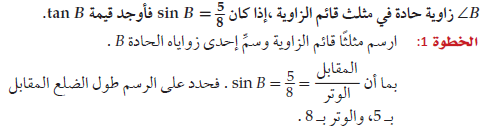 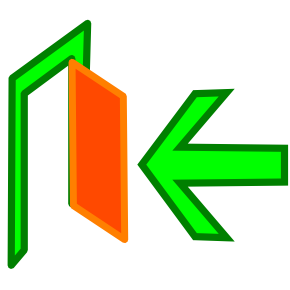 السابق
التالي
الصفحة الرئيسية
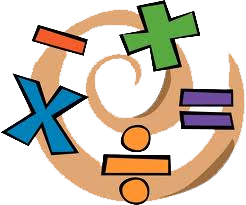 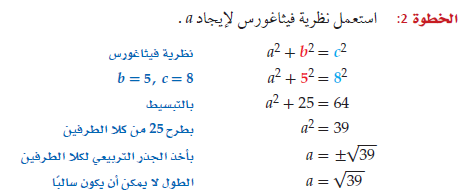 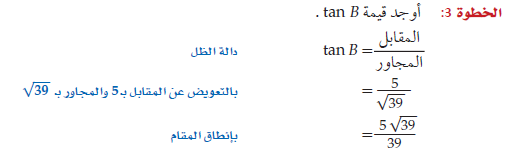 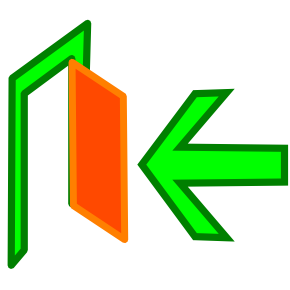 السابق
التالي
الصفحة الرئيسية
نسب مثلثيه أساسية
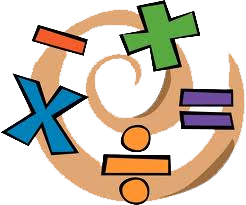 تتكرر الزوايا التي قياساتها ° 60 ,° 45 ,° 30 كثيرا في حساب المثلثات. والجدول أدناه ُ يعطي قيم ثلاث دوال مثلثيه لكل منها.
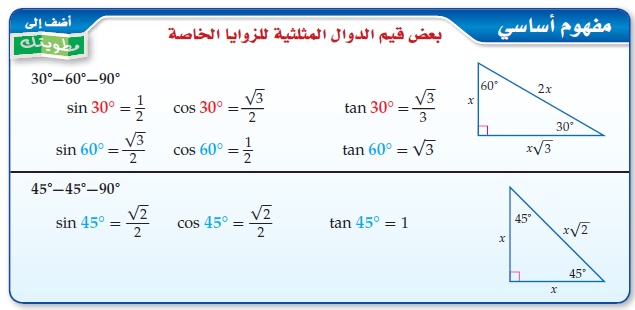 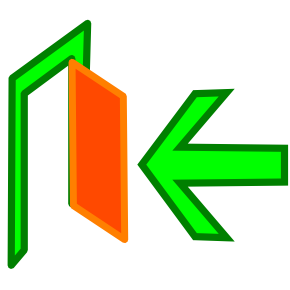 السابق
التالي
الصفحة الرئيسية
مثـــــال
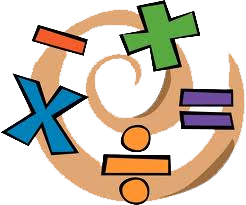 استعمل دالة مثلثيه لإيجاد قيمة x . قرب إلى أقرب جزء من عشرة إذا لزم.
طول الوتر يساوي 6. الطول المجهول هو الضلع المجاور للزاوية ° 30 .
استعمل دالة جيب التمام لإيجاد قيمة x  .
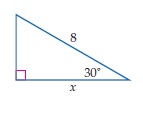 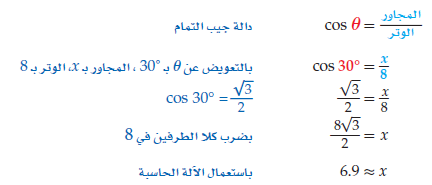 يمكنك استعمال الآلة الحاسبة لإيجاد أطوال الأضلاع المجهولة في المثلثات التي لا تتضمن زواياها أيا من الزوايا : ° 60 ,° 45 ,° 30
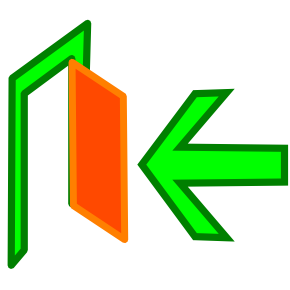 السابق
التالي
الصفحة الرئيسية
مثال
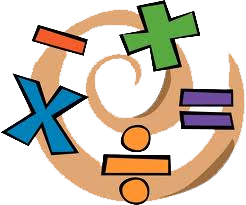  لحساب ارتفاع بناية، مشى أحمد مسافة200  ft مبتعدا عن قاعدة البناية.
واستعمل أداة (مقياس زاوية الميل) لقياس الزاوية المحصورة بين خط نظره المار
بقمة البناية والخط الأفقي. إذا كان مستوى نظره على ارتفاع 5 ft ، فما ارتفاع البناية؟
الزاوية المقيسة كما يوضح الشكل هي ° 76 . طول الضلع المجاور لها 200   ft ،
الضلع المجهول طوله هو الضلع المقابل لها. استعمل دالة الظل لإيجاد . d
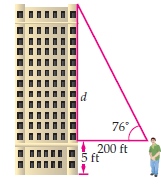 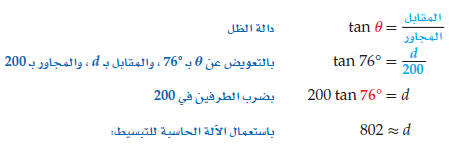 بما أن مقياس زاوية الميل كان على ارتفاع 5 ft عن سطح الأرض ، فإن ارتفاع البناية يساوي 807  ft  تقريبا.
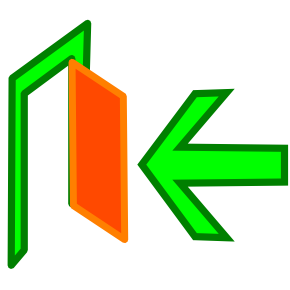 السابق
التالي
الصفحة الرئيسية
معكوس النسب المثلثية
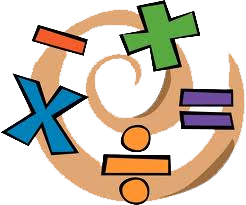 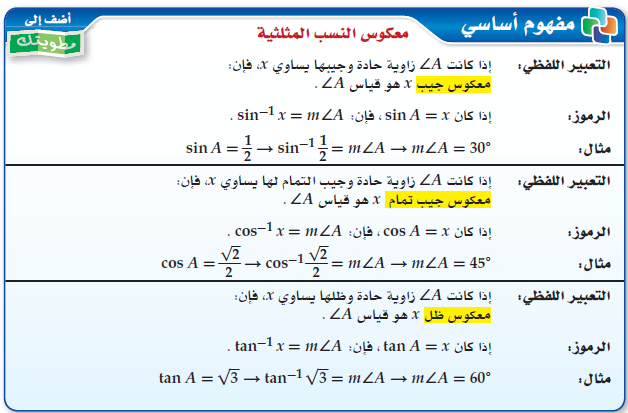 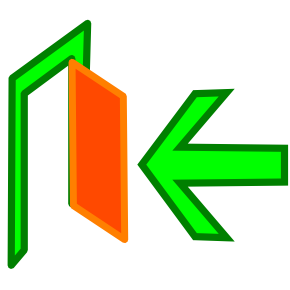 السابق
التالي
الصفحة الرئيسية
مثال
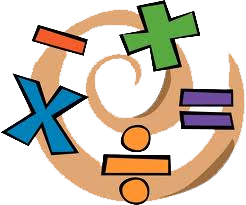 إذا علمت الجيب، أوجيب التمام أو الظل لزاوية حادة يمكنك استعمال الحاسبة لإيجاد قياس هذه الزاوية والذي هو معكوس النسبة المثلثية المعلومة.
أوجد قياس كل زاوية مما يأتي. قرب إلى أقرب جزء من عشرة إذا لزم.
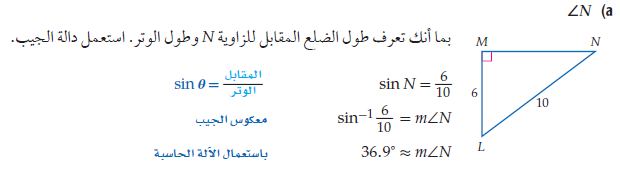 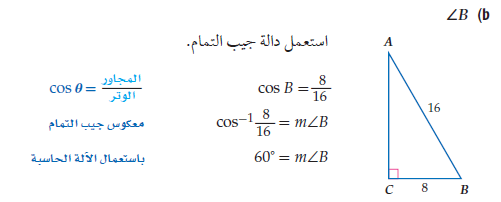 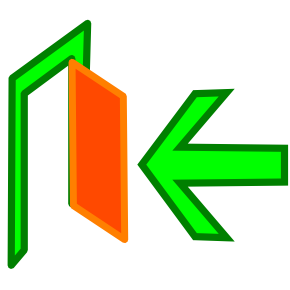 السابق
التالي
الصفحة الرئيسية
مثال
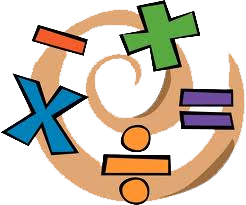 في الشكل إلى اليسار، ُ تسمى الزاوية المحصورة بين خط نظر السابح إلى المنقذ والخط الأفقي زاوية الارتفاع. كما ُ تسمى الزاوية المحصورة بين خط نظر المنقذ إلى السابح والخط الأفقي زاوية الانخفاض.
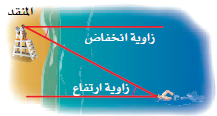 يقف لاعب جولف أسفل تل وينظر إلى الحفرة في القمة. إذا كان ارتفاع التل 36 ft ، وزاوية ارتفاع أسفل التل عن الحفرة هي ° 12 . أوجد المسافة من أسفل التل إلى الحفرة.
اكتب معادلة باستعمال دالة مثلثية تتضمن نسبة الارتفاع الرأسي (الضلع المقابل للزاوية ° 12 ) إلى المسافة من أسفل التل إلى الحفرة (الوتر).
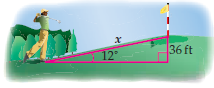 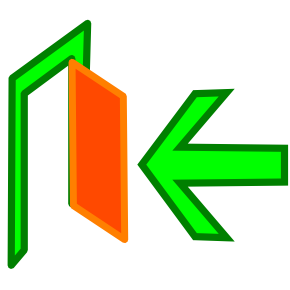 السابق
التالي
الصفحة الرئيسية
حل المثال
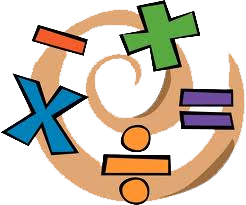 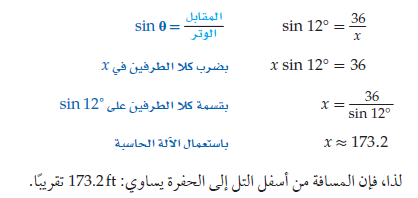 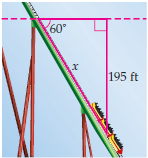 زاوية انحدار (انخفاض) جزء من مسار عربة دوارة في
إحدى مدن الألعاب هي ° 60 . وينحدر هذا المسار من ارتفاع رأسي مقداره 195 ft .      قدر طول هذا الجزء من المسار.
اكتب معادلة باستعمال دالة مثلثيه تتضمن نسبة الارتفاع الرأسي (الضلع المقابل للزاوية ° 60 ) إلى طول الجزء من المسار (الوتر).
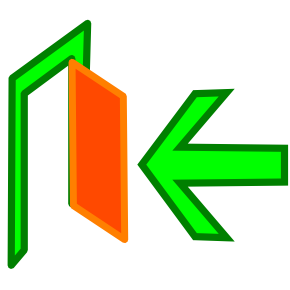 السابق
التالي
الصفحة الرئيسية
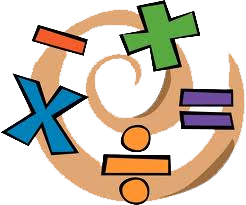 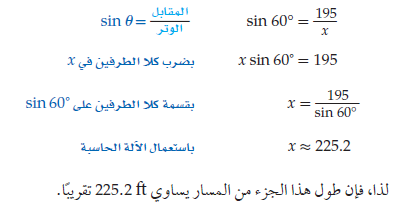 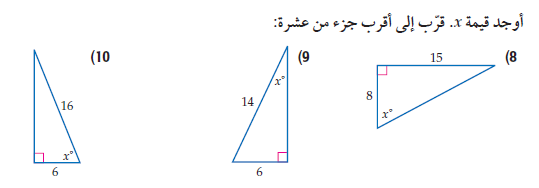 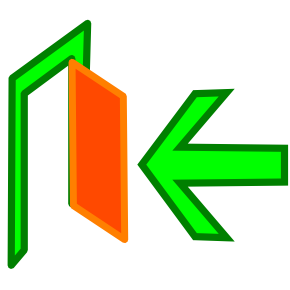 السابق
التالي
الصفحة الرئيسية
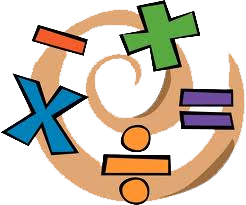 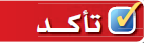 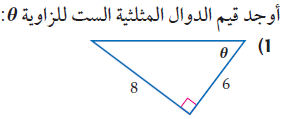 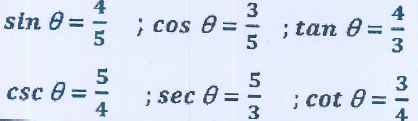 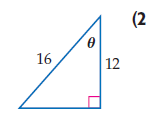 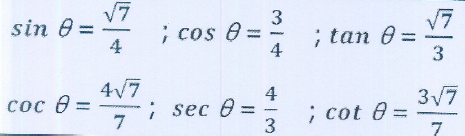 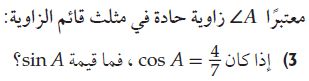 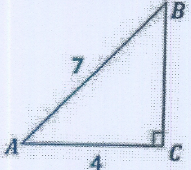 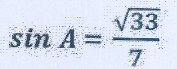 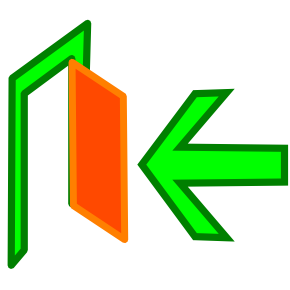 السابق
التالي
الصفحة الرئيسية
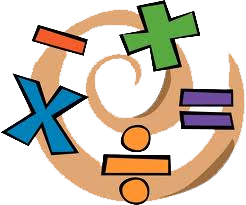 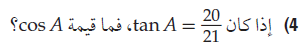 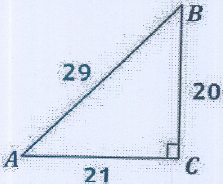 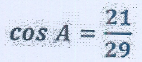 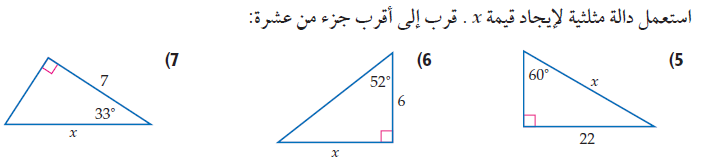 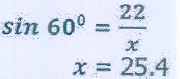 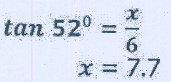 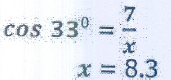 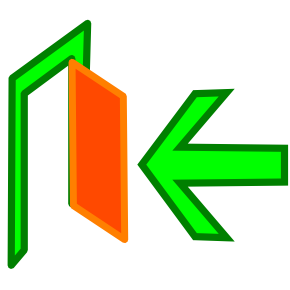 السابق
التالي
الصفحة الرئيسية
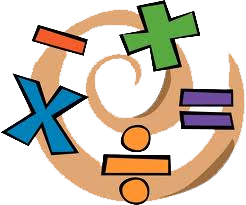 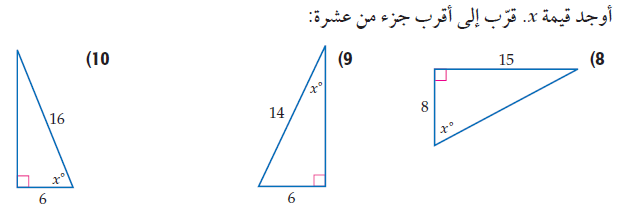 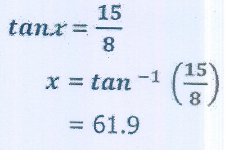 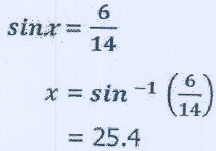 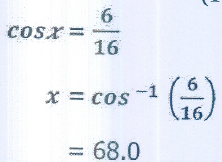 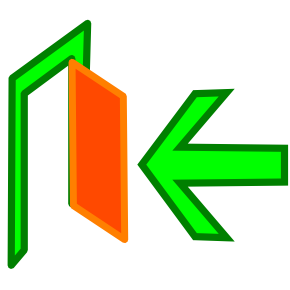 السابق
التالي
الصفحة الرئيسية
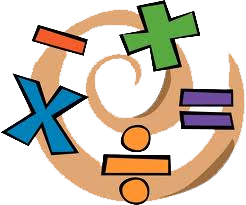 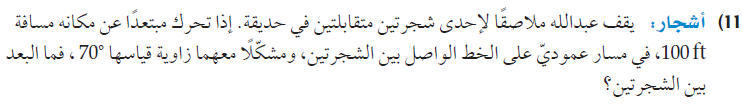 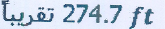 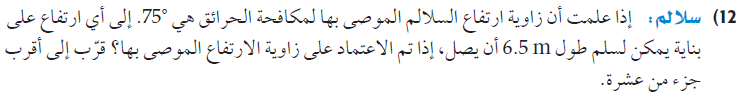 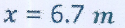 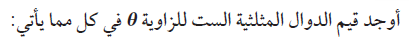 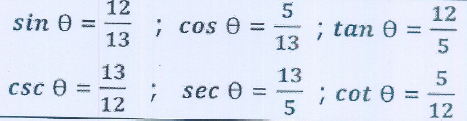 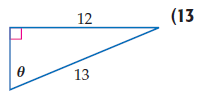 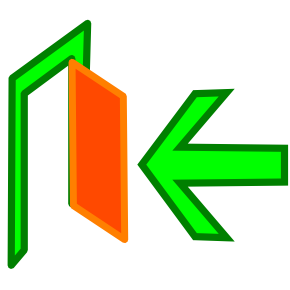 السابق
التالي
الصفحة الرئيسية
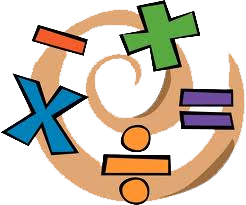 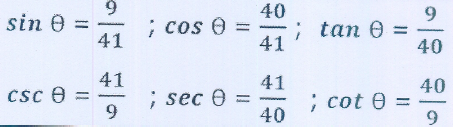 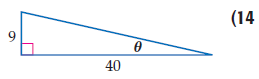 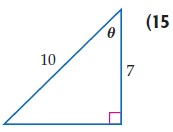 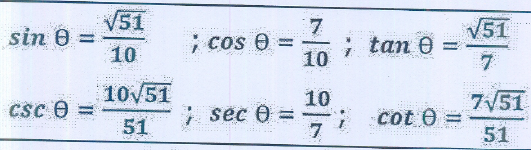 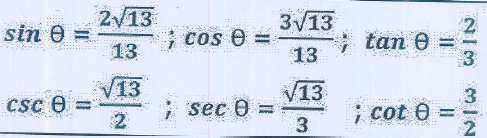 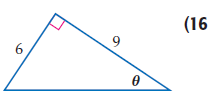 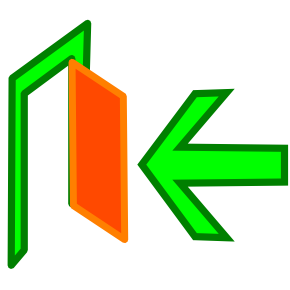 السابق
التالي
الصفحة الرئيسية
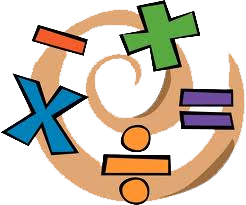 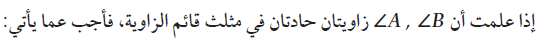 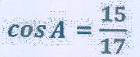 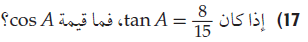 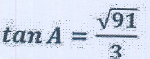 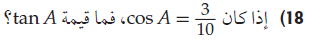 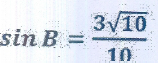 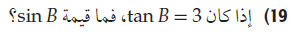 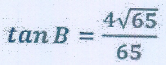 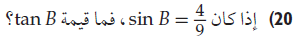 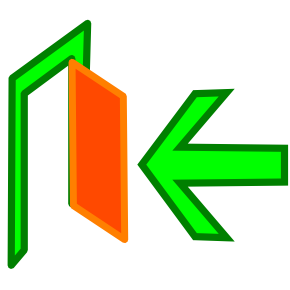 السابق
التالي
الصفحة الرئيسية
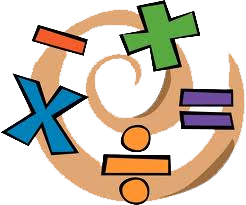 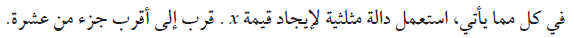 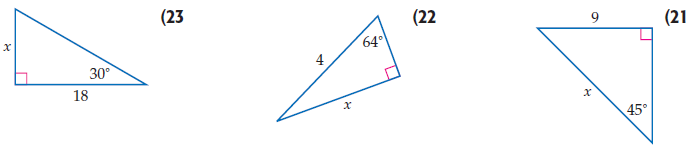 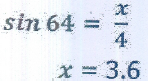 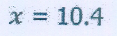 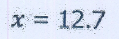 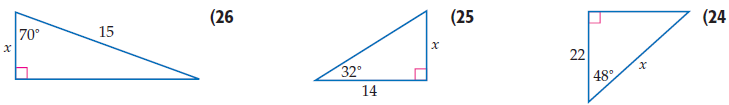 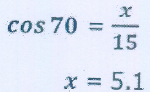 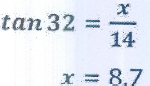 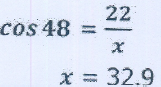 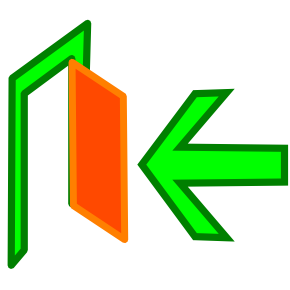 السابق
التالي
الصفحة الرئيسية
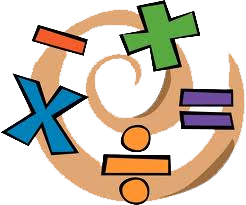 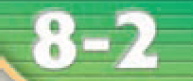 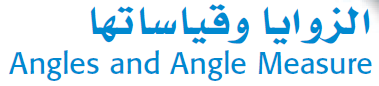 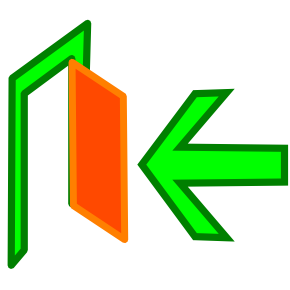 السابق
التالي
الصفحة الرئيسية
الزوايا وقياساتها
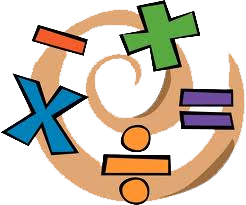 تكون الزاوية المرسومة في المستوى 
ألإحداثي في الوضع القياسي إذا كان رأسها نقطة الأصل وأحد ضلعيها
منطبق على الجزء الموجب من المحور .x
• ُ يسمى الضلع المنطبق على المحور x ضلع الابتداء للزاوية.
• ُ يسمى الضلع الذي يدور حول نقطة الأصل ضلع الانتهاء.
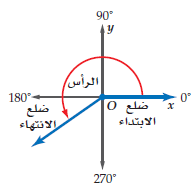 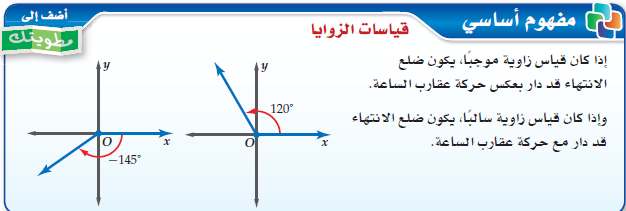 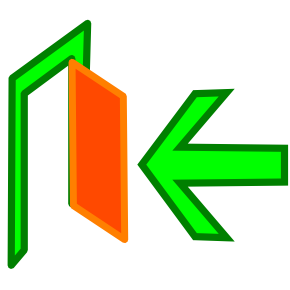 السابق
التالي
الصفحة الرئيسية
رسم زاوية في الوضع القياسي
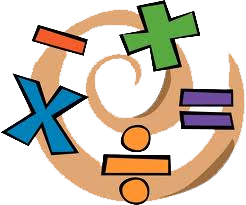 ارسم كلا من الزاويتين المعطى قياسها فيما يأتي في الوضع القياسي:
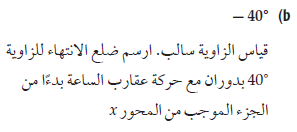 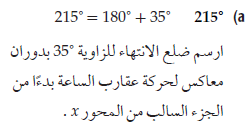 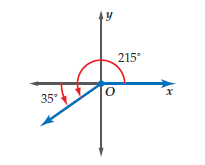 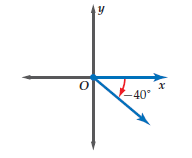 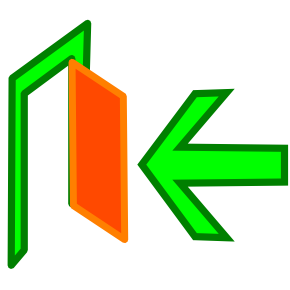 السابق
التالي
الصفحة الرئيسية
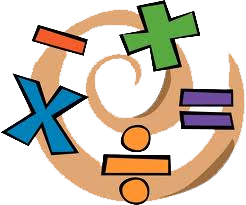 رسم زاوية في الوضع القياسي
يمكن لضلع الانتهاء لزاوية أن يدور أكثر من دورة كاملة واحدة.
فعلى سبيل المثال دورة كاملة مقدارها ° 360 إضافة إلى دورة 
بمقدار ° 120  تشكلان زاوية قياسها 360° + 120° = 480°
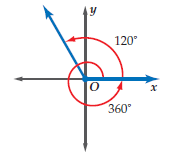 يتضمن التزلج المائي، أن يقوم المتزلج بالمناورة من خلال الدوران في الهواء أثناء تنفيذه هذه الرياضة. إذا تضمنت إحدى المناورات الدوران بمقدار ° 540 في الهواء، فارسم زاوية قياسها ° 540 في الوضع القياسي.
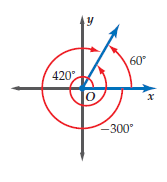 540° = 360° + 180°
ارسم ضلع الانتهاء للزاوية ° 180 بدءا من
الجزء الموجب من المحور .
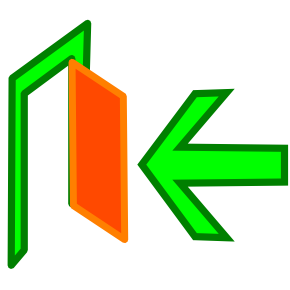 السابق
التالي
الصفحة الرئيسية
إيجاد الزوايا المشتركة في ضلع الانتهاء
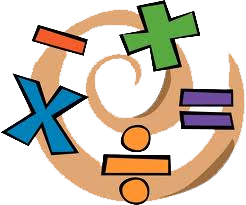 في كل مما يأتي أوجد زاويتين إحداهما بقياس موجب،  والأخرى 
بقياس سالب مشتركتين في ضلع الانتهاء مع كل زاوية معطاة:
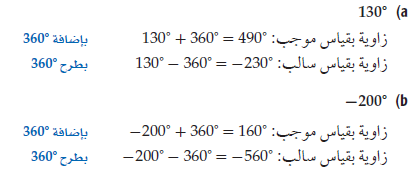 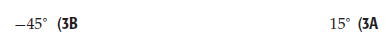 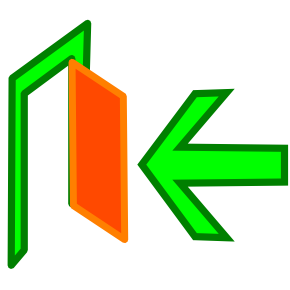 السابق
التالي
الصفحة الرئيسية
التحويل من القياس بالدرجات إلى القياس بالراديان
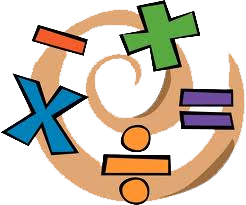 يمكن أن تقاس الزوايا أيضا بوحدات تستند على طول قوس من دائرة.
 1 راديان Rad ) هو قياس)  الزاوية c المرسومة في الوضع القياسي، والتي تحدد على الدائرة قوسا طوله مساو لطول نصف قطر الدائرة. محيط الدائرة يساوي 2r . لذلك فالدورة الكاملة على الدائرة تساوي 2 راديان. وبما أن ° 2 Rad = 360 ، فإن العلاقة بين القياس بالدرجات والقياس بالراديان كما يأتي:
2 Rad = 360°  Rad = 180°
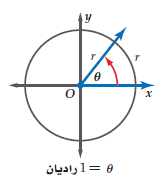 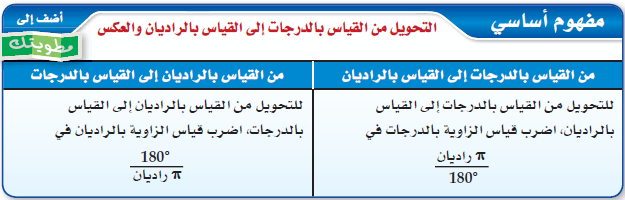 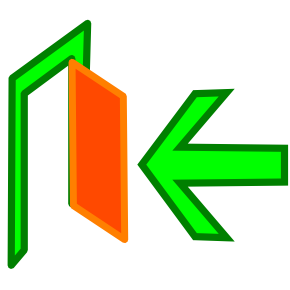 السابق
التالي
الصفحة الرئيسية
تحويل الزوايا
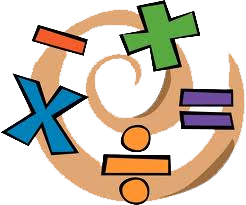 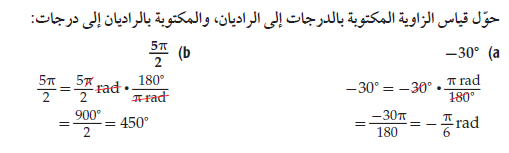 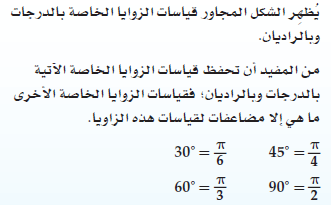 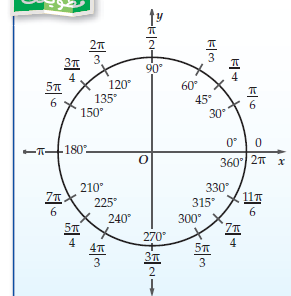 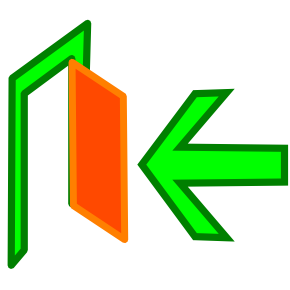 السابق
التالي
الصفحة الرئيسية
الزاوية المركزية
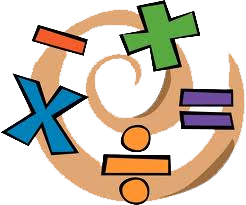 الزاوية المركزية في دائرة هي الزاوية التي يقع رأسها على مركز الدائرة.
إذا علمت قياس الزاوية المركزية وطول نصف قطر الدائرة، فإنك تستطيع أن
تجد طول القوس المقابل لها.
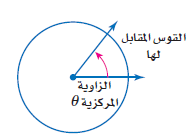 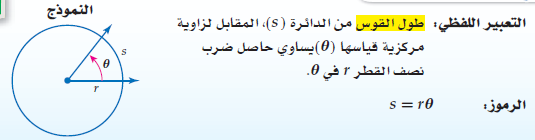 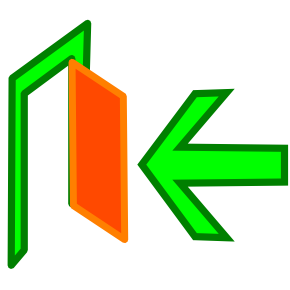 السابق
التالي
الصفحة الرئيسية
إيجاد طول قوس
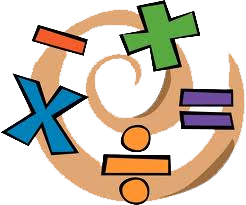  طول نصف قطر إطارات شاحنةin .   33    ما المسافة بالقدم التي تقطعها الشاحنة بعد أن تدور إطاراتها ثلاثة أرباع دورة؟
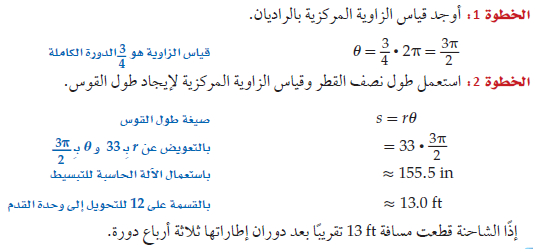 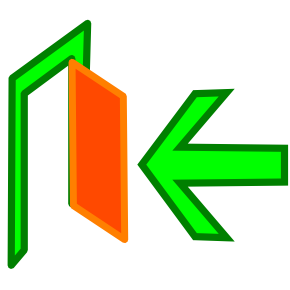 السابق
التالي
الصفحة الرئيسية
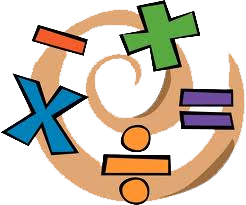 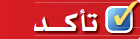 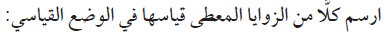 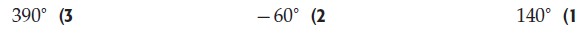 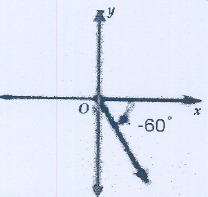 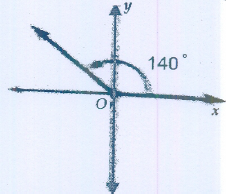 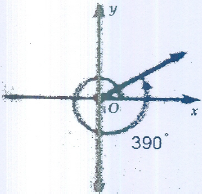 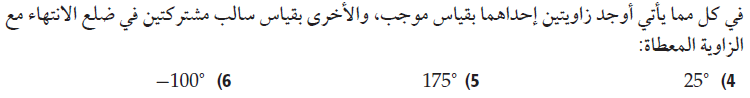 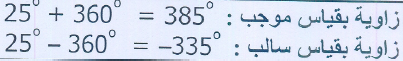 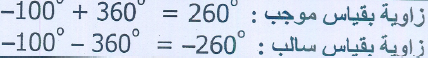 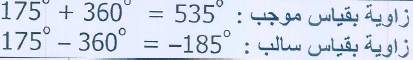 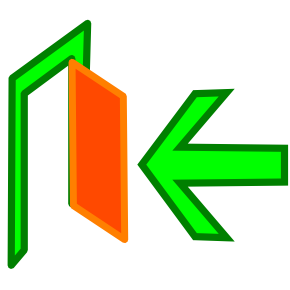 السابق
التالي
الصفحة الرئيسية
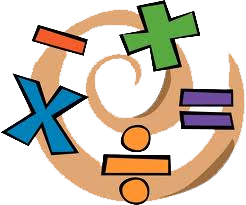 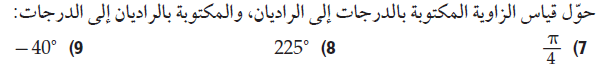 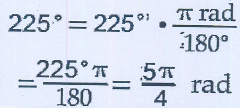 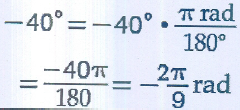 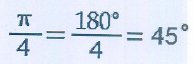 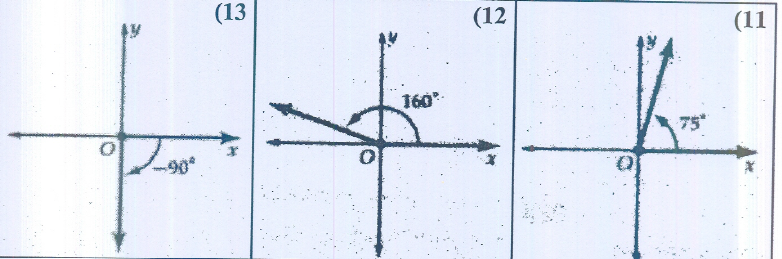 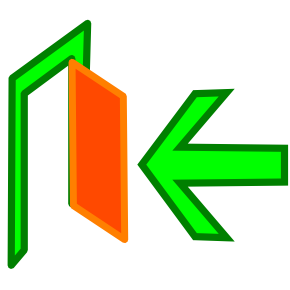 السابق
التالي
الصفحة الرئيسية
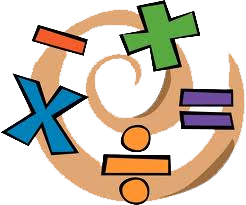 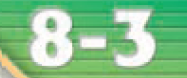 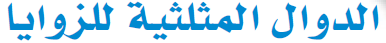 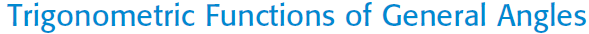 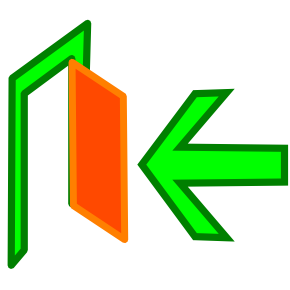 السابق
التالي
الصفحة الرئيسية
الدوال المثلثية للزوايا
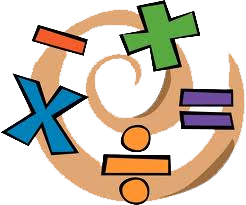 يمكن إيجاد قيم الدوال المثلثية لزوايا قياساتها 
تزيد عن°90 أو تقل عن 0°.
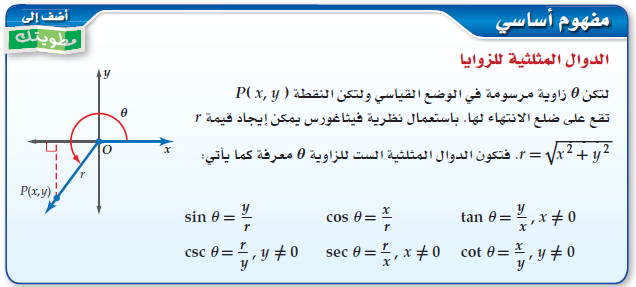 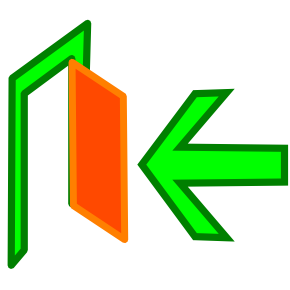 السابق
التالي
الصفحة الرئيسية
ايجاد قيم الدوال المثلثية بمعلومية نقطة
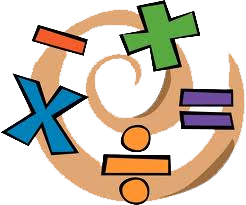 إذا كان ضلع الانتهاء للزاوية المرسومة في الوضع القياسي يمر بالنقطة 
( 4- , 3-). فأوجد القيم الدقيقة للدوال المثلثية الست للزاوية .
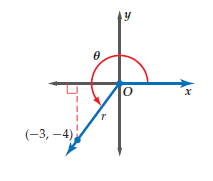 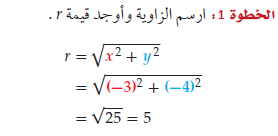 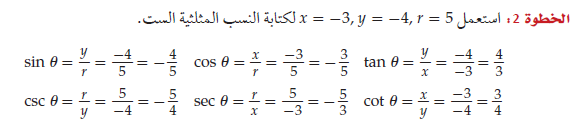 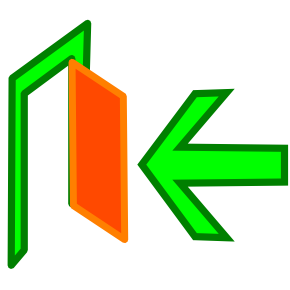 السابق
التالي
الصفحة الرئيسية
الزوايا الربعيه
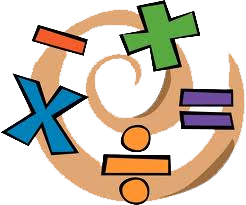 إذا وقع ضلع الانتهاء للزاوية  المرسومة في الوضع القياسي على المحور x أو على المحور y ، فإن الزاوية  تسمى زاوية ربعيه
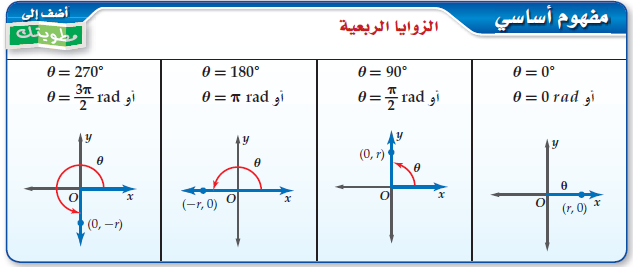 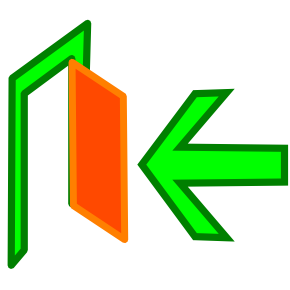 السابق
التالي
الصفحة الرئيسية
مثال
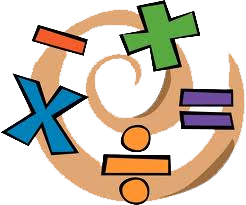 إذا كان ضلع الانتهاء للزاوية  المرسومة في الوضع القياسي يمر بالنقطة ( 6 , 0). فأوجد قيم الدوال المثلثية الست للزاوية .
تقع النقطة ( 6 , 0) على الجزء الموجب من المحور y ، لذلك فإن
قياس الزاوية الربعية  يساوي ° 90 . استعمل x = 0, y = 6, r = 6
لكتابة النسب المثلثية.
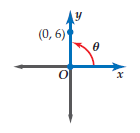 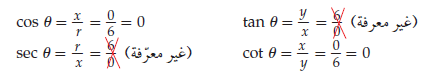 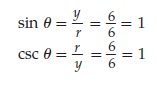 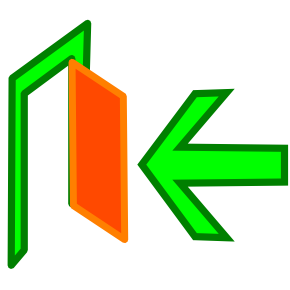 السابق
التالي
الصفحة الرئيسية
الزوايا المرجعية
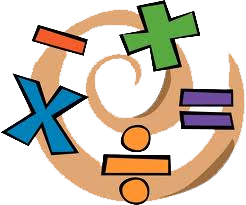 إذا كانت c زاوية غير ربعية مرسومة في
الوضع القياسي فإن زاويتها المرجعية . 
 هي الزاوية الحادة المحصورة بين ضلع انتهاء
الزاوية  والمحور x. والجدول الآتي ُ يبين قواعد إيجاد قياس الزاوية المرجعية للزاوية حيث ° 360 > c > ° 0 أو 2 > c > 0
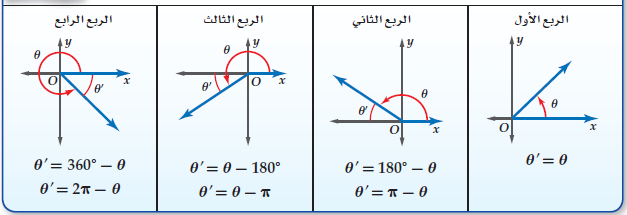 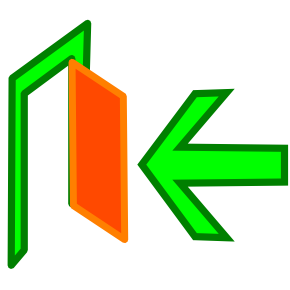 السابق
التالي
الصفحة الرئيسية
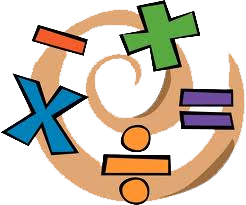 إذا كان قياس الزاوية  cاكبر من ° 360 أو أقل من ° 0، فاستعمل
 زاوية بقياس موجب محصور بين ،° 360 ,° 0 ومشتركة في ضلع الانتهاء مع الزاوية c لإيجاد الزاوية cالمرجعية للزاوية .
ارسم كلا من الزاوية الآتية في الوضع القياسي ثم أوجد الزاوية المرجعية لها:
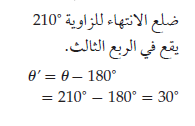 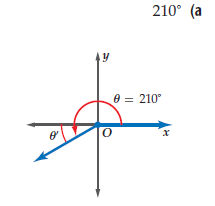 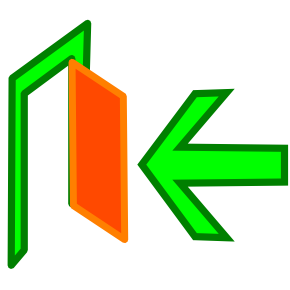 السابق
التالي
الصفحة الرئيسية
إيجاد قيم الدوال المثلثية
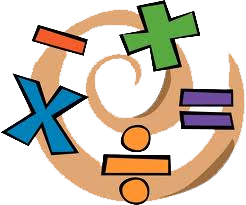 لإيجاد قيم الدوال المثلثية لأي زاوية . يمكن استعمال الزوايا 
المرجعية وتحدد إشارة كل دالة حسب الربع الذي يقع فيه ضلع الانتهاء للزاوية . وللقيام بذلك استعمل الخطوات أدناه.
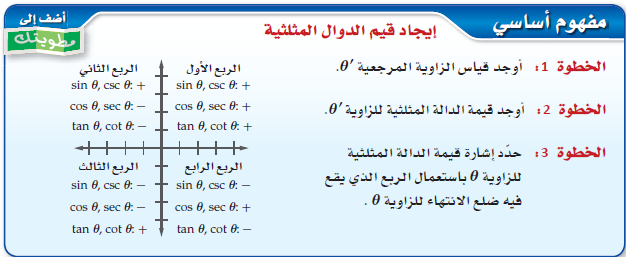 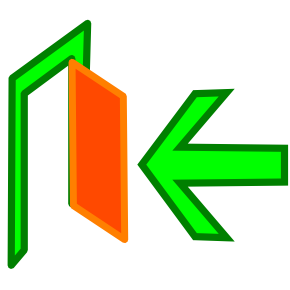 السابق
التالي
الصفحة الرئيسية
النسب المثلثية للزوايا الخاصة
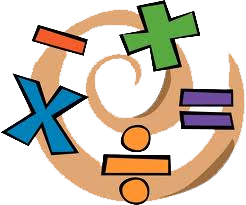 يمكن استعمال قيم الدوال المثلثية للزوايا التي قياساتها ° 30 , ° 45 , ° 60
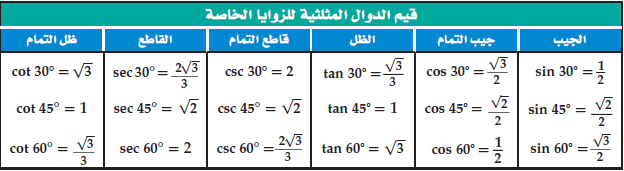 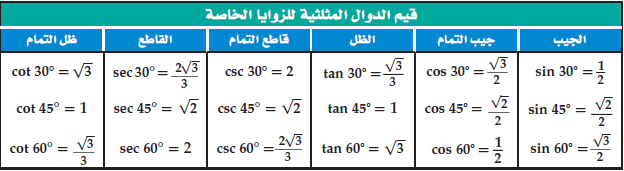 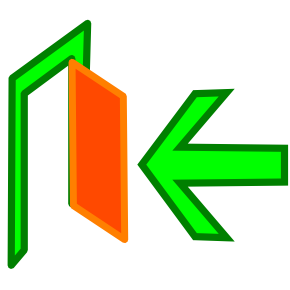 السابق
التالي
الصفحة الرئيسية
مثال
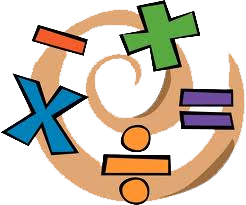 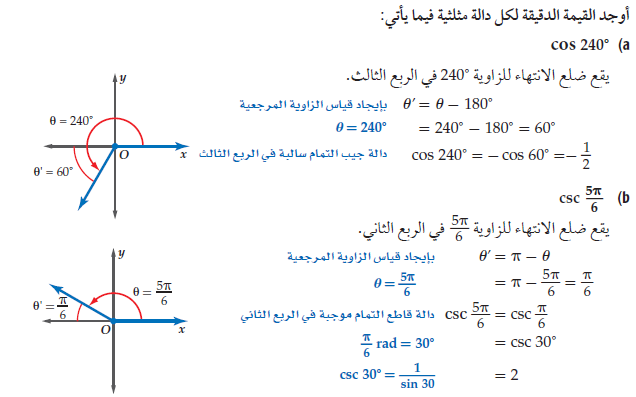 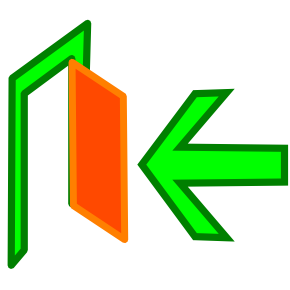 السابق
التالي
الصفحة الرئيسية
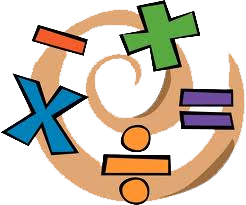 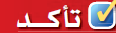 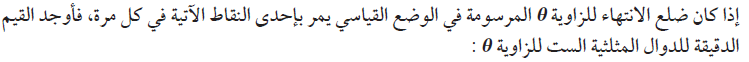 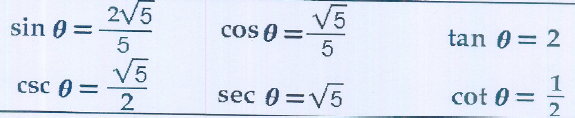 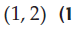 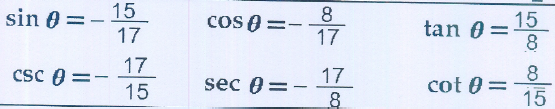 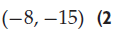 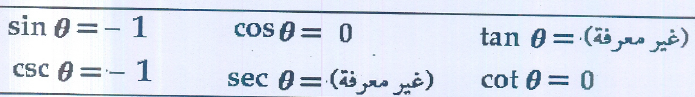 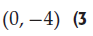 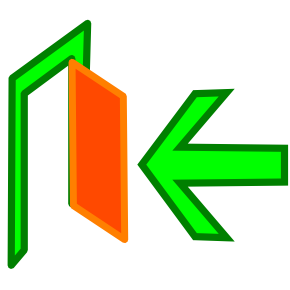 السابق
التالي
الصفحة الرئيسية
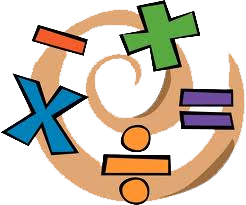 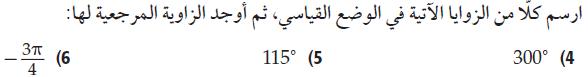 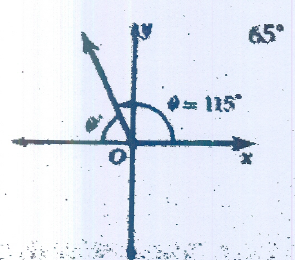 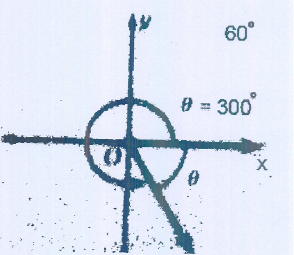 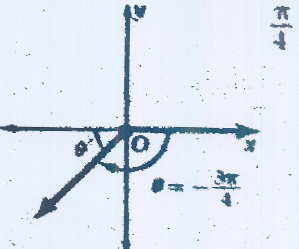 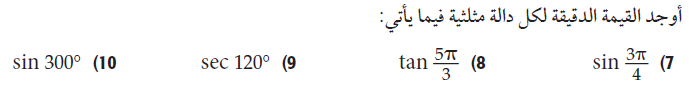 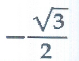 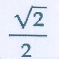 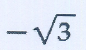 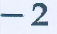 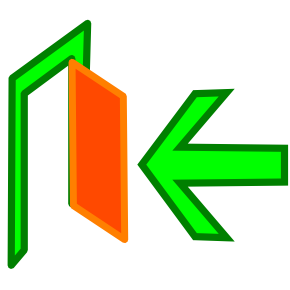 السابق
التالي
الصفحة الرئيسية
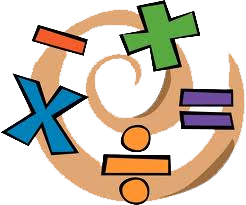 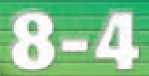 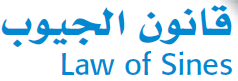 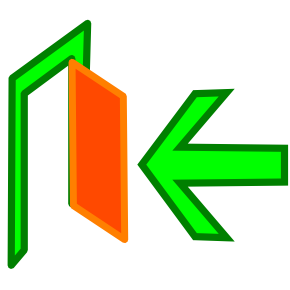 السابق
التالي
الصفحة الرئيسية
قانون الجيوب
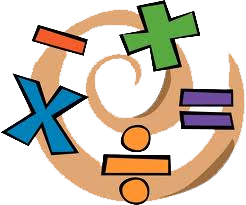 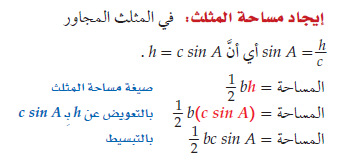 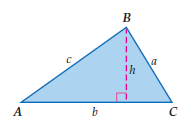 يمكنك استعمال هذه الصيغة أو صيغتين أخريين لإيجاد مساحة مثلث، إذا كان معلوما لديك طولا أي ضلعين فيه وقياس الزاوية المحصورة بينهما.
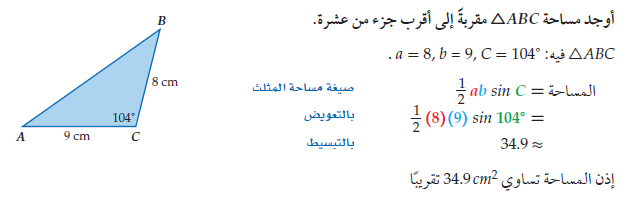 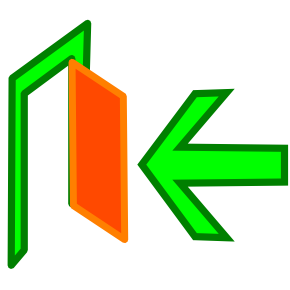 السابق
التالي
الصفحة الرئيسية
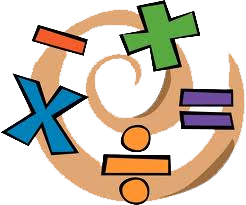 يمكن استعمال الصيغ المختلفة لإيجاد مساحة المثلث في اشتقاق
قانون الجيوب، الذي ُ يبين العلاقات بين أطوال أضلاع مثلث وجيوب الزوايا المقابلة لها.
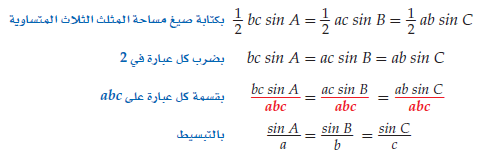 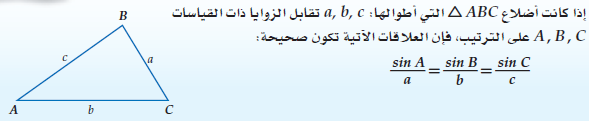 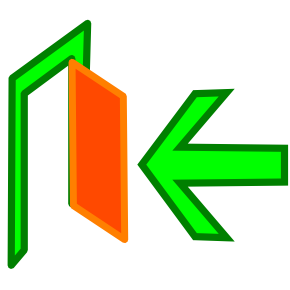 السابق
التالي
الصفحة الرئيسية
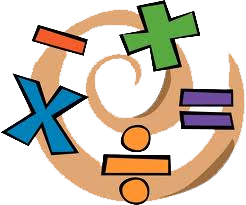 يمكنك استعمال قانون الجيوب لحل المثلث في الحالات الآتية:
• معرفة قياسي زاويتين في المثلث وطول أي ضلع فيه
(زاوية – زاوية- ضلع )حالة AAS )،( أو زاوية- ضلع- زاوية (حالة (ASA)
• معرفة طولي ضلعين فيه وقياس الزاوية المقابلة لأحدهما (ضلع- ضلع- زاوية )(حالة (SSA)
حل المثلث يعني استعمال القياسات المعطاة في إيجاد المجهول من أطوال أضلاع المثلث وقياس زواياه.
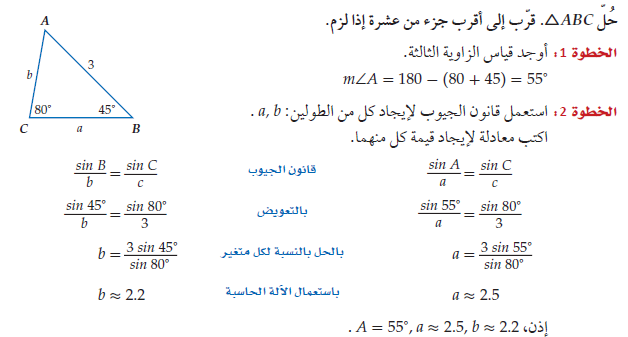 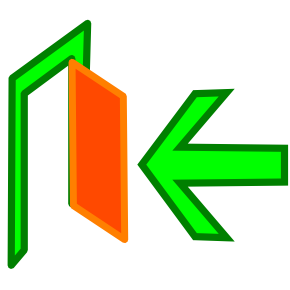 السابق
التالي
الصفحة الرئيسية
مفهوم أساسى
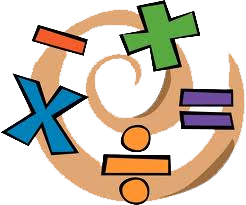 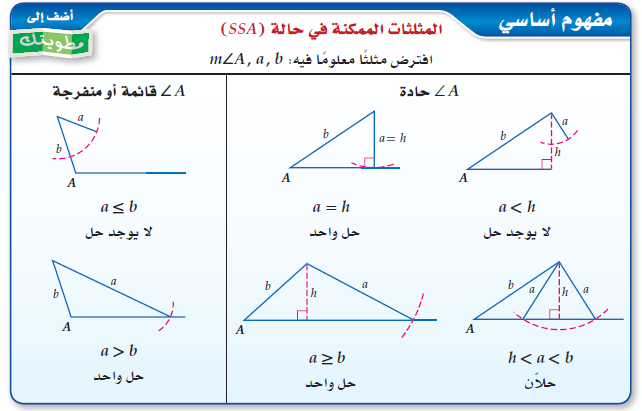 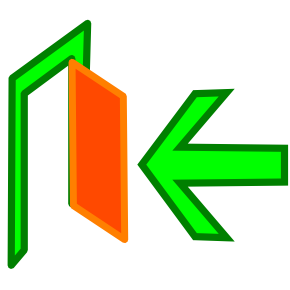 السابق
التالي
الصفحة الرئيسية
مثال
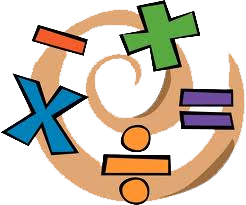 حدد إن كان لكل مثلث مما يأتي حل واحد، أم حلان، أم ليس له حل. أوجد الحلول، 
مقربا أطول الأضلاع إلى أقرب جزء من عشرة، وقياسات الزوايا إلى أقرب درجة:
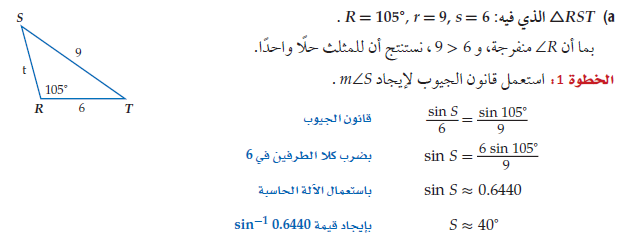 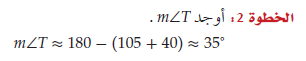 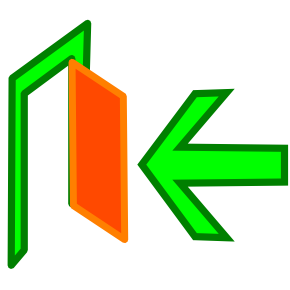 السابق
التالي
الصفحة الرئيسية
تابع حل المثال
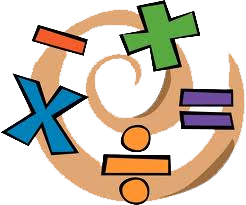 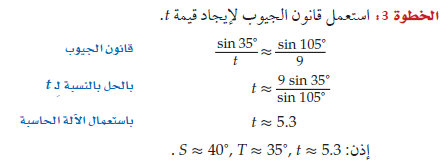 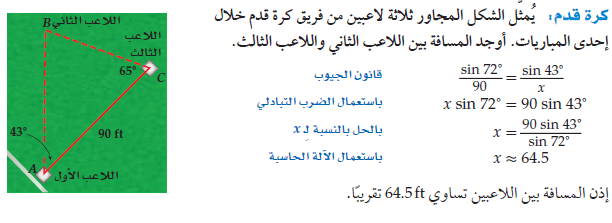 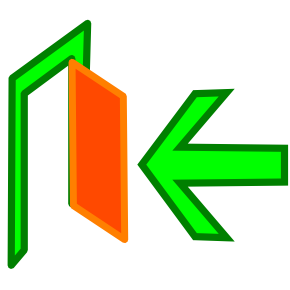 السابق
التالي
الصفحة الرئيسية
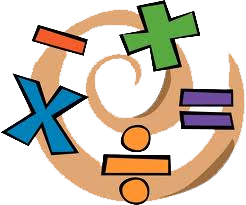 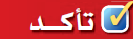 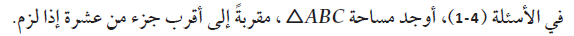 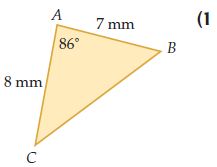 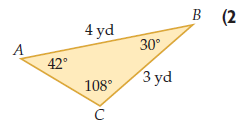 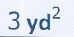 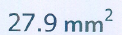 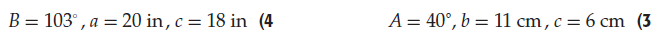 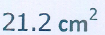 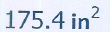 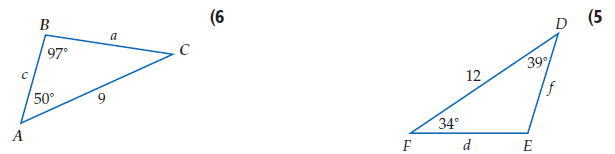 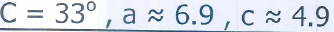 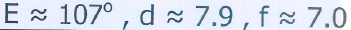 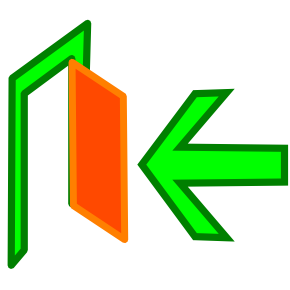 السابق
التالي
الصفحة الرئيسية
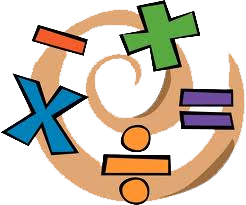 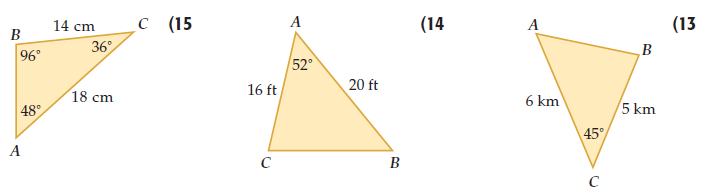 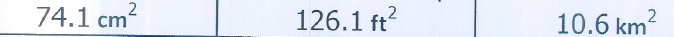 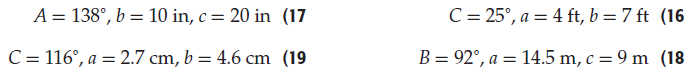 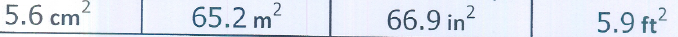 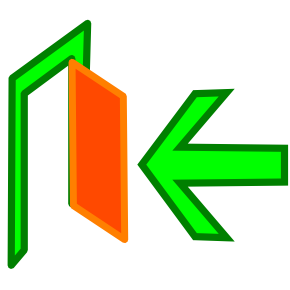 السابق
التالي
الصفحة الرئيسية
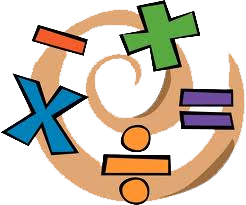 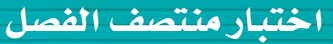 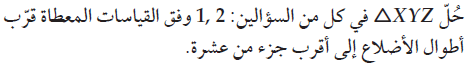 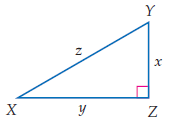 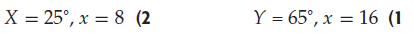 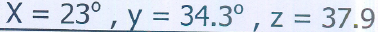 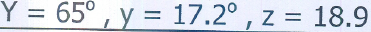 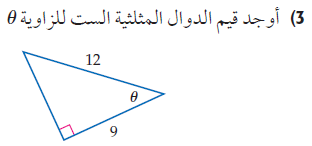 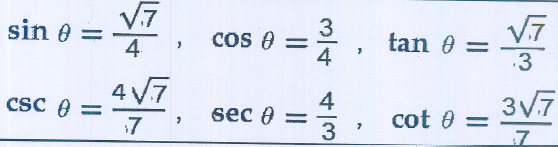 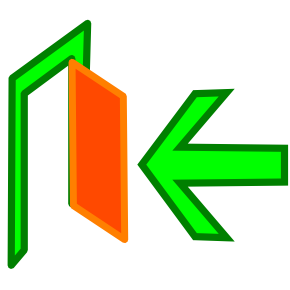 السابق
التالي
الصفحة الرئيسية
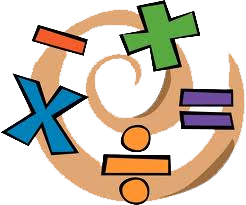 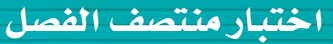 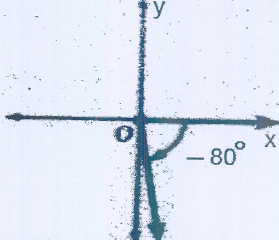 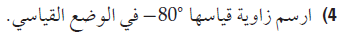 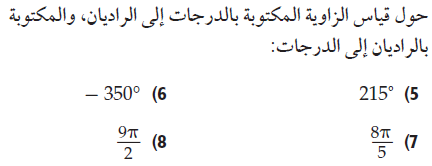 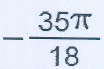 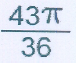 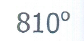 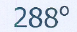 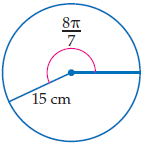 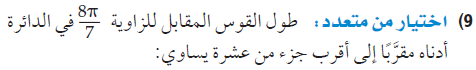 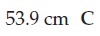 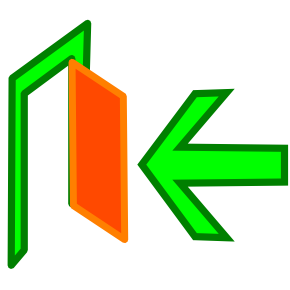 السابق
التالي
الصفحة الرئيسية
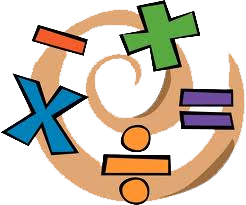 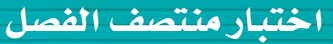 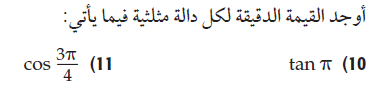 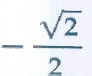 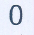 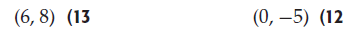 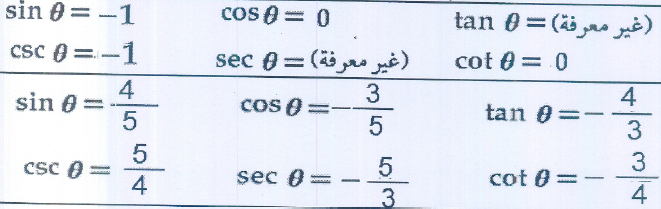 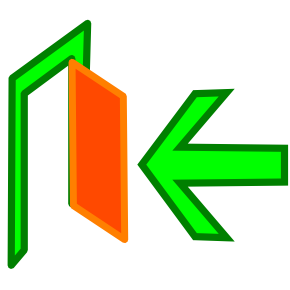 السابق
التالي
الصفحة الرئيسية
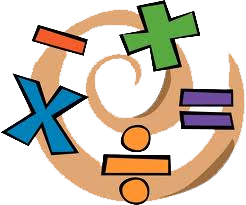 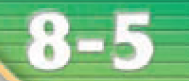 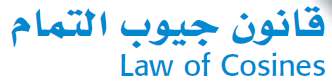 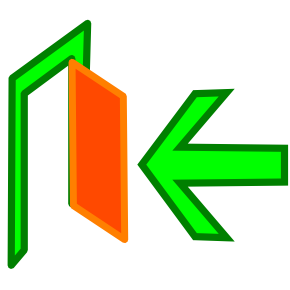 السابق
التالي
الصفحة الرئيسية
قانون جيوب التمام
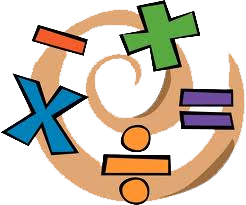 لا يمكن استعمال قانون الجيوب لحل مثلث مثل المثلث المرسوم في الشكل أعلاه. يمكنك استعمال قانون جيوب التمام لحل المثلث في الحالتين الآتيتين:
• معرفة طولي ضلعين في المثلث وقياس الزاوية المحصورة بينهما 
(ضلع – زاوية – ضلع )حالة (SAS)
• معرفة أطوال الأضلاع الثلاثة للمثلث (ضلع – ضلع – ضلع )(حالة )
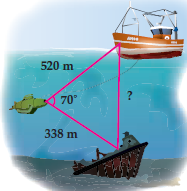 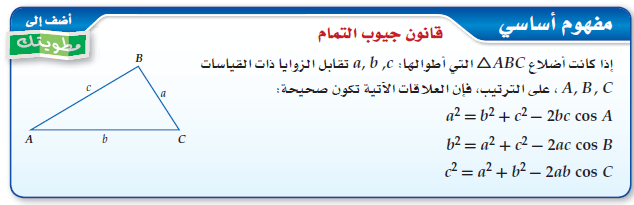 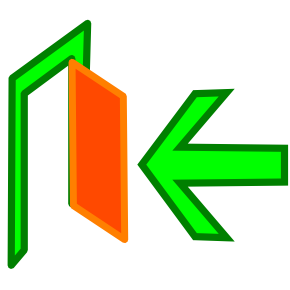 السابق
التالي
الصفحة الرئيسية
مثال
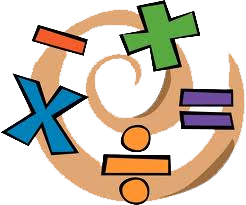 حل ABc مقربا طول الضلع إلى أقرب جزء من عشرة، وقياسي الزاويتين إلى
 أقرب درجة.
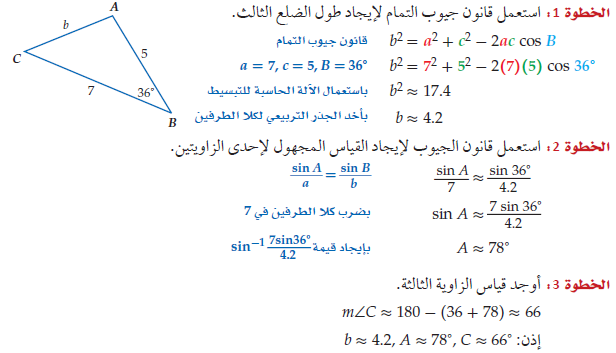 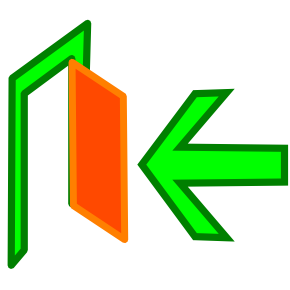 السابق
التالي
الصفحة الرئيسية
حل المثلثات غير قائمة الزاوية
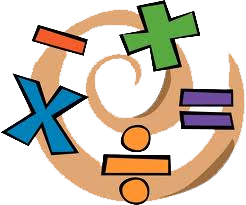 يمكنك استعمال قانون الجيوب وقانون جيوب التمام لحل مثلثات
غير قائمة الزاوية، حيث تحتاج على الأقل إلى معرفة طول أحد الأضلاع وقياسي أي عنصرين آخرين من عناصر المثلث. وإذا كان للمثلث حل، فيجب أن ُ تقرر إذا كنت ستبدأ باستعمال قانون الجيوب أو قانون جيوب التمام لحله.
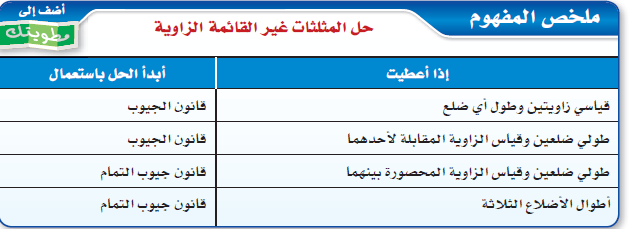 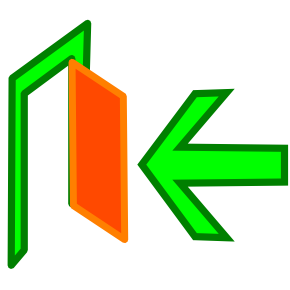 السابق
التالي
الصفحة الرئيسية
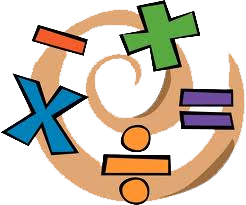  ينظر غواص إلى الأعلى بزاوية قياسها ° 20 ليرى سلحفاة تبعد عنه 3m ، وينظر إلى الأسفل
 بزاوية قياسها ° 40 فيرى سمكة زرقاء تبعد عنه 4 m ، ما المسافة بين السلحفاة والسمكة الزرقاء؟
الحل :  تعرف قياسي الزاويتين المتكونتين من نظر الغواص إلى
الأعلى وإلى الأسفل، كذلك تعرف المسافة بين الغواص وكل
من السلحفاة والسمكة الزرقاء. استعمل هذه المعلومات لرسم شكل تقريبي ُ
 يمثل المسألة. بما أن
طولي ضلعين في المثلث وقياس الزاوية المحصورة بينهما معلوم
لديك، فيمكنك استعمال قانون جيوب التمام لحل المسألة.
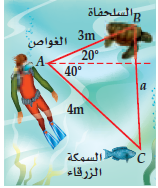 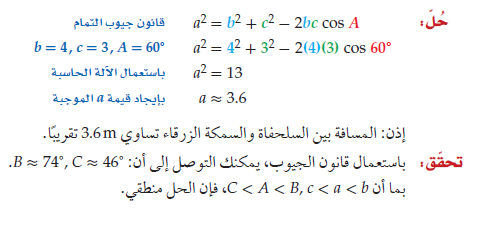 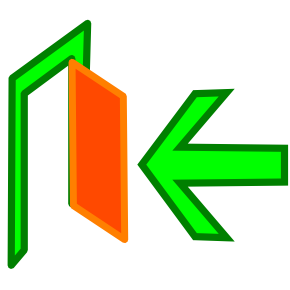 السابق
التالي
الصفحة الرئيسية
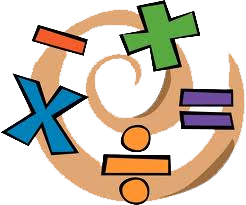 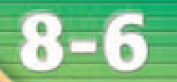 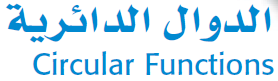 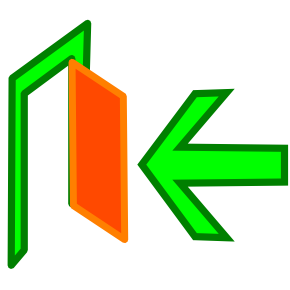 السابق
التالي
الصفحة الرئيسية
الدوال الدائرية
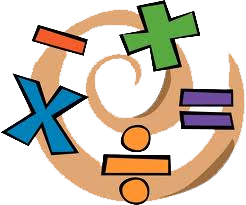 دائرة الوحدة هي دائرة مرسومة في المستوى 
ألإحداثي مركزها نقطة الأصل وطول نصف قطرها وحدة واحدة. يمكنك
استعمال النقطة P الواقعة على دائرة الوحدة لتعريف دالتي: الجيب
وجيب التمام.
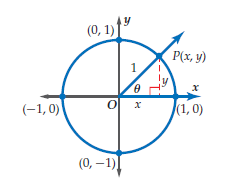 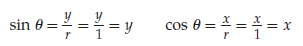 وبذلك فإن قيمة  cos cهي الإحداثي x ، وقيمة  sinc هي ألإحداثي y
لنقطة تقاطع ضلع الانتهاء للزاوية  مع دائرة الوحدة.
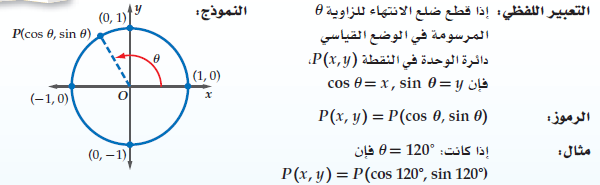 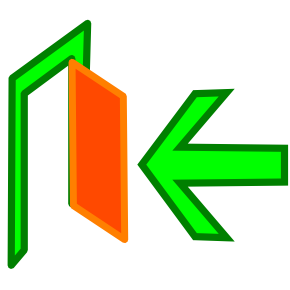 السابق
التالي
الصفحة الرئيسية
مثال
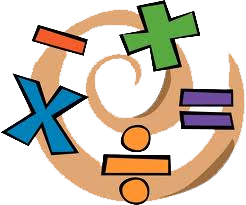 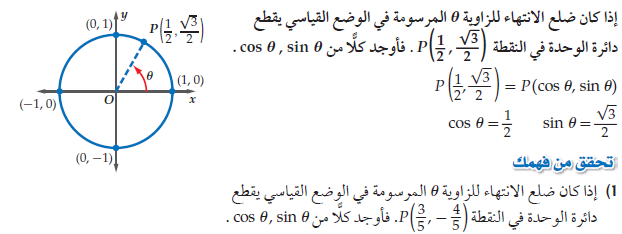 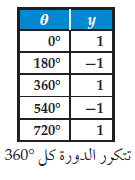 في الدوال الدورية يكون شكل الدالة وقيمها y) ) عبارة عن تكرار لنمط 
على فترات منتظمة متتالية. بحيث ُ يسمى النمط الواحد الكامل منها دورة، 
و ُ تسمى المسافة الأفقية في الدورة طول الدورة.
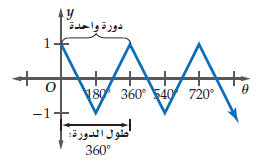 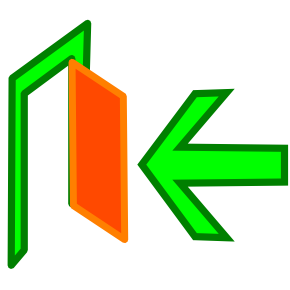 السابق
التالي
الصفحة الرئيسية
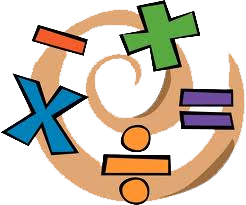 يبين الشكل القادم القيم الدقيقة لكل منcos c  , sin c 
لبعض الزوايا الخاصة على دائرة الوحدة. حيث يمثل الإحداثي x قيمة  cos c ، ويمثل الإحداثي y قيمة  sin c للنقاط على دائرة الوحدة. يمكنك استعمال هذه المعلومات في تمثيل الدالتين:  cos c  , sin c بيانيا، حيث يحتوي المحور الأفقي على قيم ، والمحور الرأسي على قيم الدالة المطلوبة. تتكرر دورة كل من دالتي الجيب جيب التمام ك 360° . وهذا يعني أنهما دالتان دوريتان. طول دورة كل منهما ° 360 أو 2t .
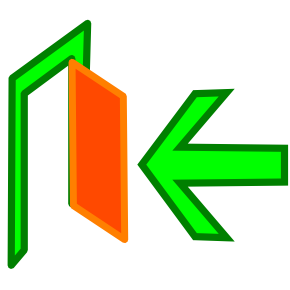 السابق
التالي
الصفحة الرئيسية
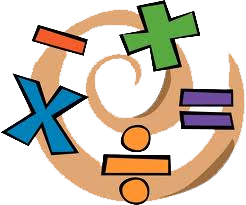 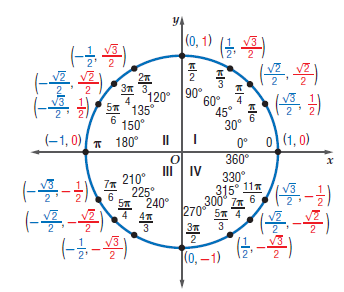 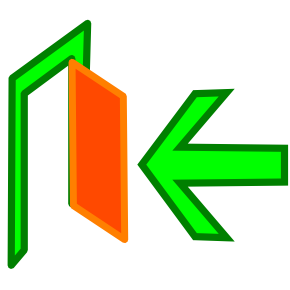 السابق
التالي
الصفحة الرئيسية
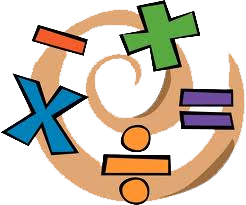 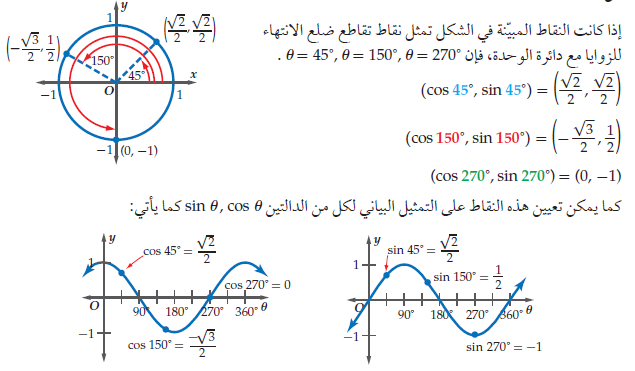 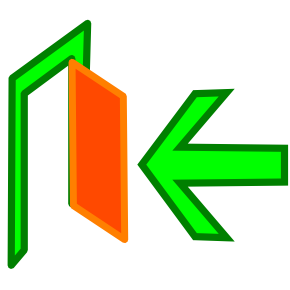 السابق
التالي
الصفحة الرئيسية
مثال
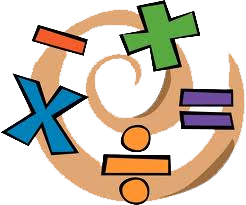 بما أن طول الدورة لكل من الدالتين هو ° 360 ، فإن قيم كل من الدالتين تتكرر كل ° 360 . لذلك فإن
 . sin (x + 360°) = sin x , cos (x + 360°) = cos
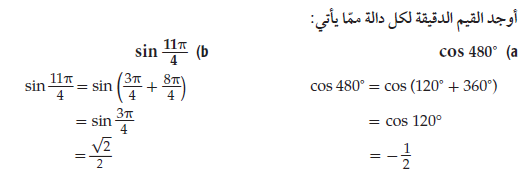 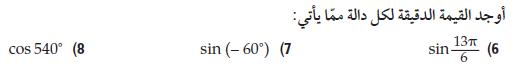 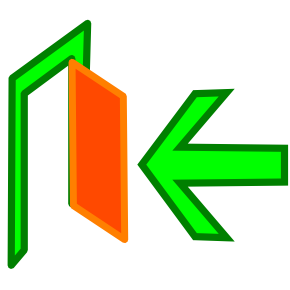 السابق
التالي
الصفحة الرئيسية
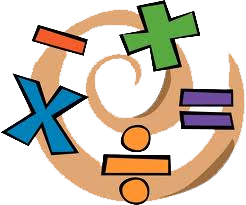 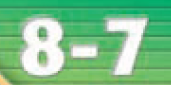 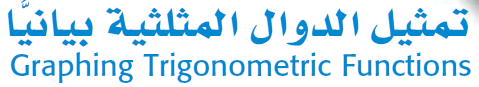 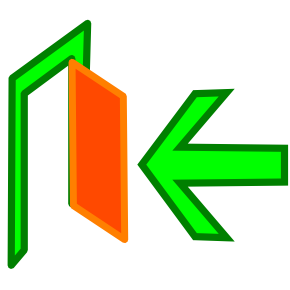 السابق
التالي
الصفحة الرئيسية
تمثيل الدوال المثلثية بيانيا
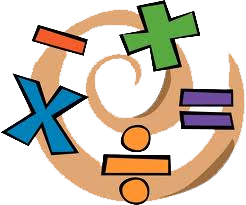 يمكن تمثيل الدوال المثلثية بيانيا في المستوى الإحداثي. تذكر أن منحنيات 
الدوال الدورية فيها أنماط متكررة أو دورات. وأن الطول الأفقي لكل دورة يسمى 
طول الدورة. سعة منحنى دالة الجيب أو دالة جيب التمام، تساوي نصف الفرق بين القيمة العظمى والقيمة الصغرى للدالة.
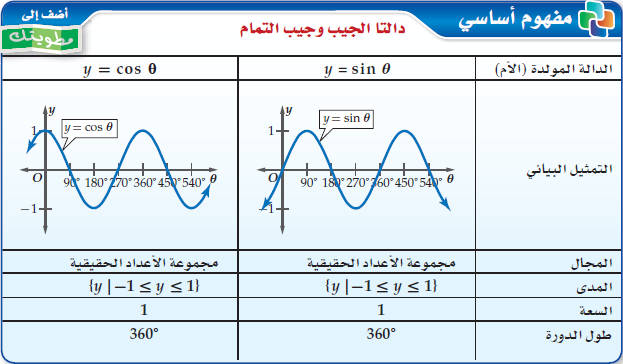 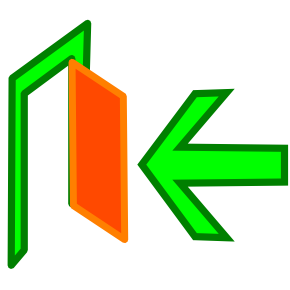 السابق
التالي
الصفحة الرئيسية
ايجاد السعة وطول الدورة
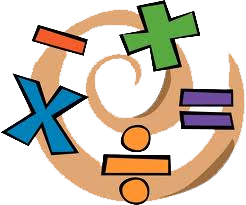 أوجد السعة وطول الدورة للدالة .y = 4 cos 3c
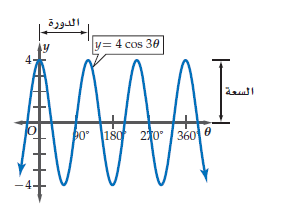 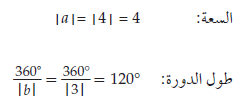 استعمل منحنيات الدوال المولدة (الأم) لتمثيل كل من الدالتين:
 y = a sin b , y = a cos b .   ثم استعمل
السعة وطول الدورة لرسم منحنى دالة الجيب أو دالة جيب التمام المناسبة بيانيا. ويمكنك أيضا استعمال نقاط التقاطع مع المحور .
حيث نقاط التقاطع مع المحور  للدالة: y = a sin b وللدالة: y = a cos b في إحد الدورات هي كما في الجدول الآتي:
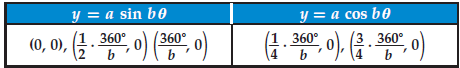 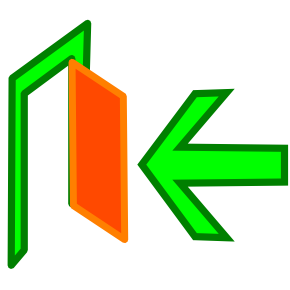 السابق
التالي
الصفحة الرئيسية
مثال
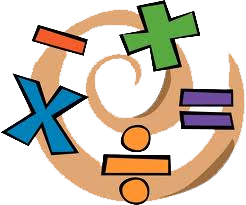 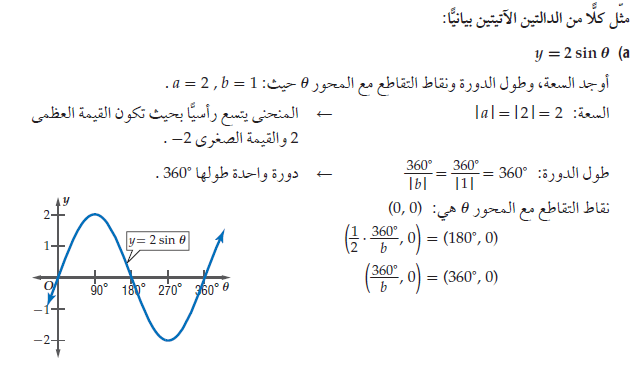 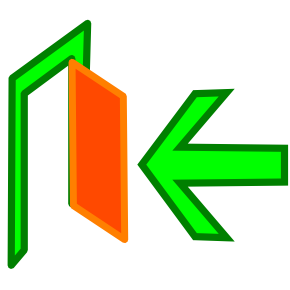 السابق
التالي
الصفحة الرئيسية
أهمية الدوال المثلثيه
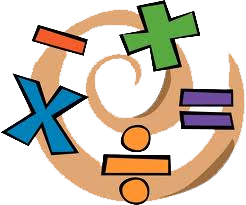 تفيد الدوال المثلثيه في تمثيل المواقف الحياتية المرتبطة بالحركة الدورية، 
مثل الموجات الكهرومغناطيسية أو موجات الصوت. ويتم وصف هذه الأمواج عادة باستعمال التردد وهو عدد الدورات في وحدة الزمن.
   ثانية، فإن ولإيجاد تردد التمثيل البياني لدالة نجد مقلوب طول الدورة، فمثلا إذا كان طول الدورة للدالة ترددها يساوي 100 دورة في الثانية.
ُ تسمى الأصوات التي يكون ترددها أقل من المستوى الذي يسمعه الإنسان، الأصوات تحت السمعية. ويمكن للفيلة سماع الأصوات تحت السمعية التي يصل ترددها إلى 5 هيرتز أو 5 دورات/ ثانية.
a) أوجد طول دورة الدالة التي تعبر عن موجات الصوت.
يوجد 5 دورات في الثانية، وطول الدورة هو مقلوب التردد ويساوي الزمن الذي تستغرقه دورة واحدة،      لذلك فإن طول الدورة هو 0.2 sec =
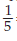 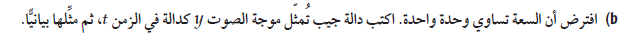 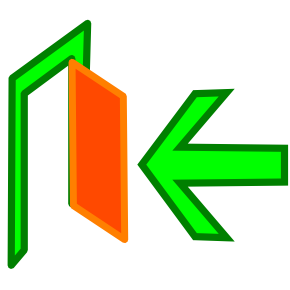 السابق
التالي
الصفحة الرئيسية
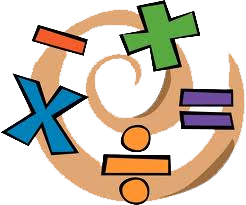 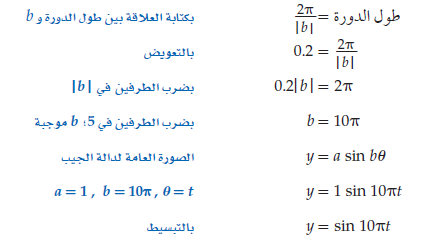 يمكن للإنسان سماع أصوات ترددها يصل إلى 20 هيرتز.
ِA  ) أوجد طول دورة الدالة.
B ) ) افترض أن السعة تساوي وحدة واحدة. اكتب دالة جيب التمام التي تعبر عن موجات الصوت، ثم مثِّلها بيانيا.
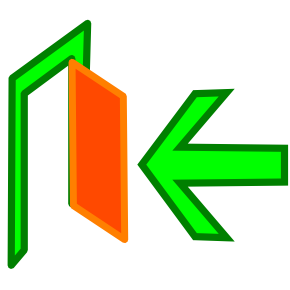 السابق
التالي
الصفحة الرئيسية
تمثيل دالة الظل
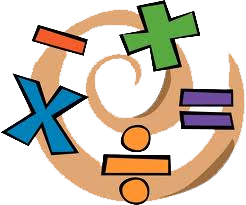 تعد دالة الظل من الدوال المثلثية التي لها خطوط تقارب.
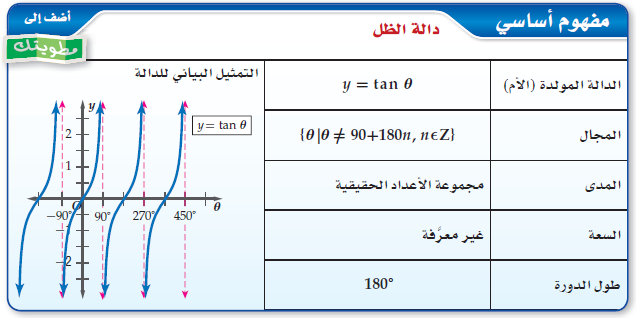 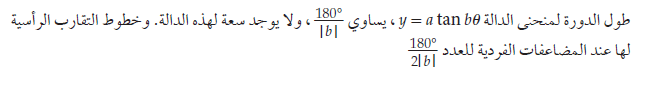 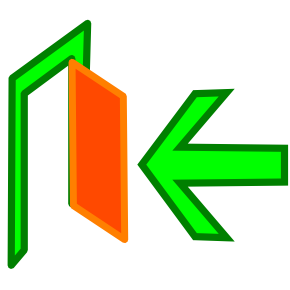 السابق
التالي
الصفحة الرئيسية
مثال
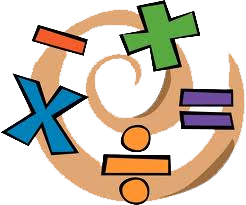 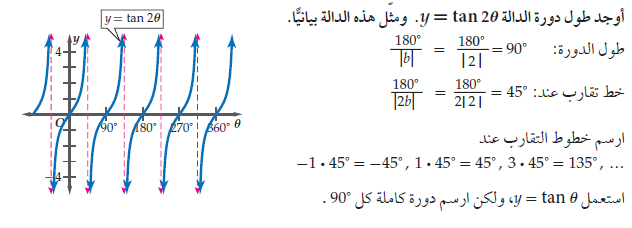 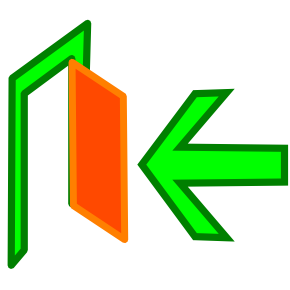 السابق
التالي
الصفحة الرئيسية
تمثيل الدوال المثلثية
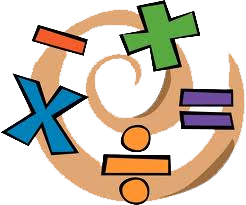 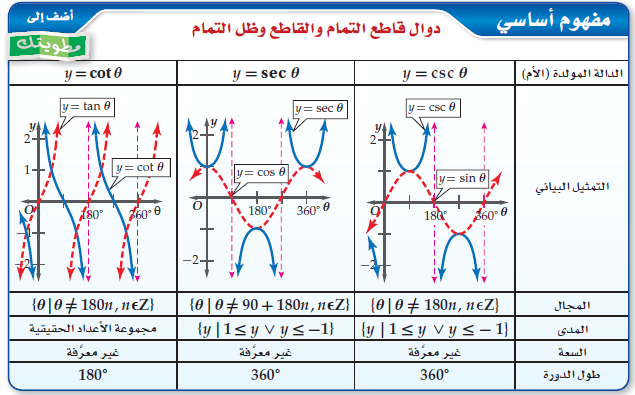 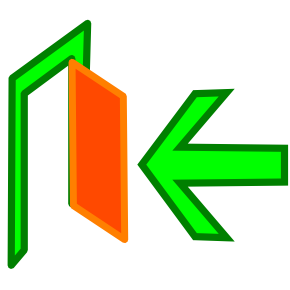 السابق
التالي
الصفحة الرئيسية
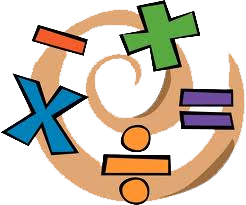 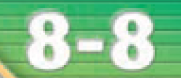 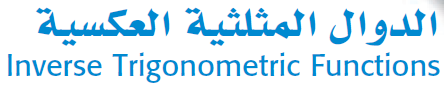 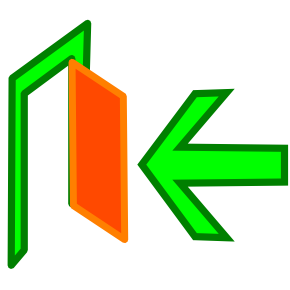 السابق
التالي
الصفحة الرئيسية
الدوال المثلثية العكسية
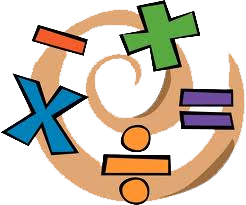 معكوس الدالة
هو العلاقة التي تعكس فيها قيم المتغيرين: x , y . فمعكوس: y = sin x ، هو
x = sin y ، الممثل بيانيا في الشكل المجاور.
لاحظ أن معكوس الدالة ليس دالة لوجود عدد من قيم y  لكل قيمة من قيم .x
لكن يجب تحديد مجال الدالة بحيث يكون
فإن المعكوس يكون دالة.
ُ تسمى القيم في هذا المجال المحدد القيم الأساسية. فالدوال المثلثية
ذات المجال المحدد ُ تمثل بأحرف كبيرة، هكذا:
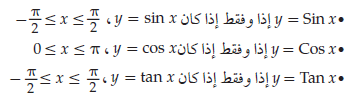 يمكن استعمال الدوال ذات المجالات المحددة لتعريف دوال عكسية: لكل من دالة الجيب، ودالة جيب التمام ودالة الظل
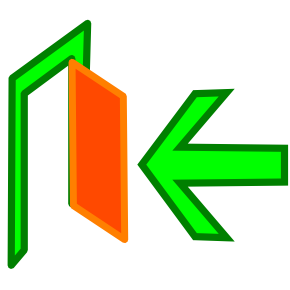 السابق
التالي
الصفحة الرئيسية
عنوان الدرس
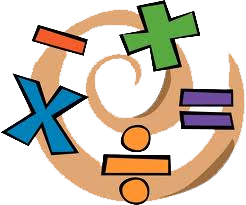 وهي دالة معكوس الجيب، ودالة معكوس جيب التمام، 
ودالة معكوس الظل كما يأتي:
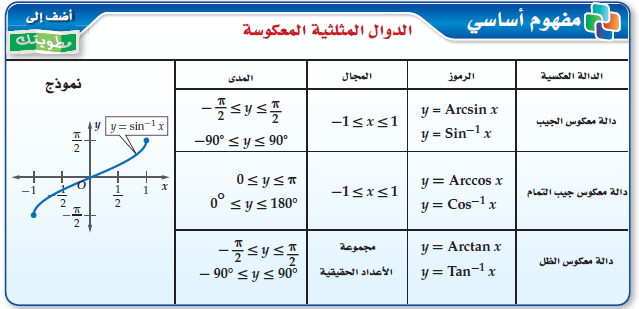 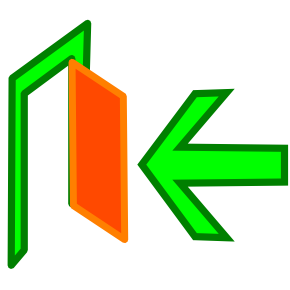 السابق
التالي
الصفحة الرئيسية
مثال
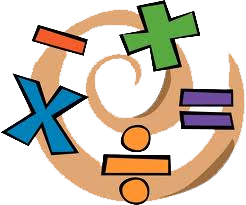 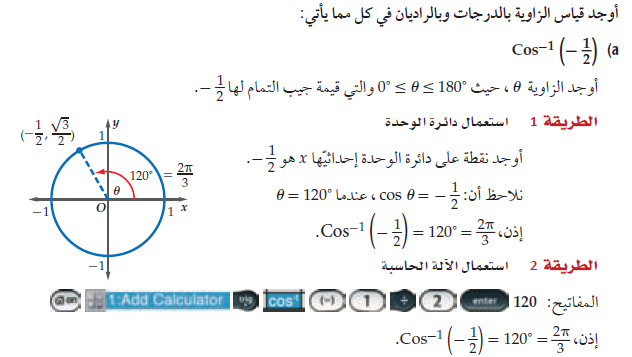 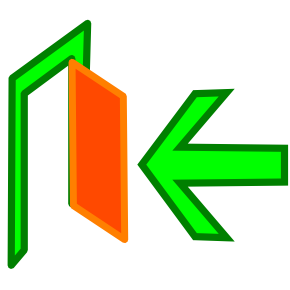 السابق
التالي
الصفحة الرئيسية
ايجاد قيمة مثلثية
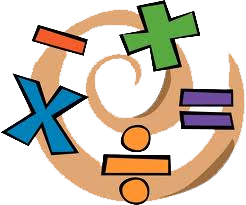 عند حساب قيمة معينة بوجود عدد من الدوال المثلثية، استعمل ترتيب العمليات الحسابية للحل.
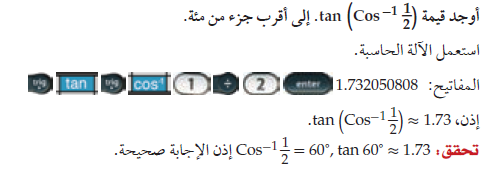 يمكنك إعادة كتابة المعادلات المثلثيه؛ لإيجاد قياس الزاوية.
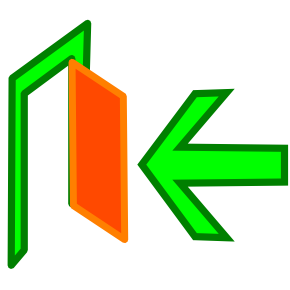 السابق
التالي
الصفحة الرئيسية
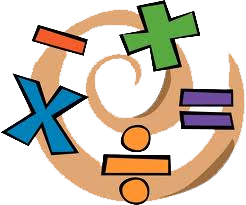 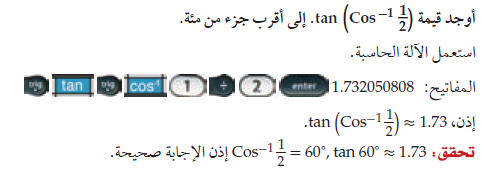 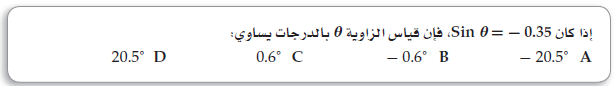 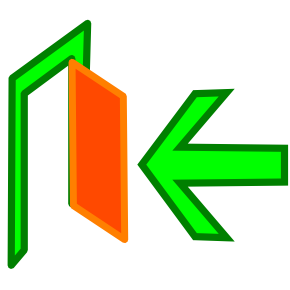 السابق
التالي
الصفحة الرئيسية
مثال
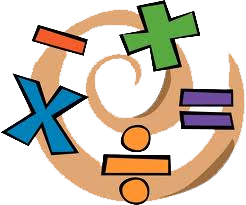 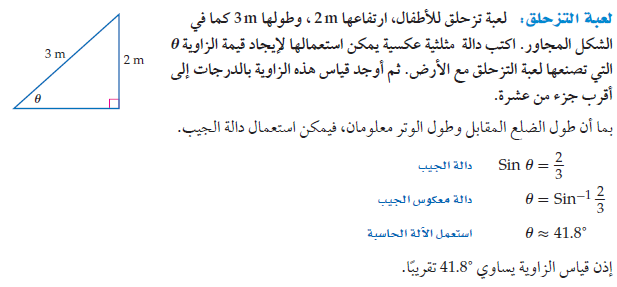 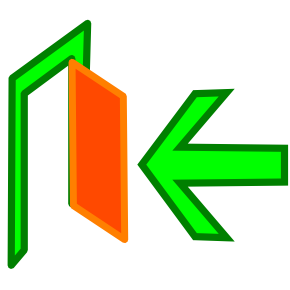 السابق
التالي
الصفحة الرئيسية
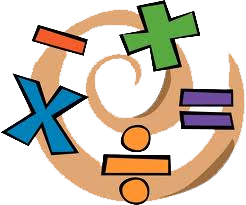 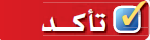 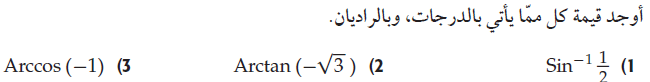 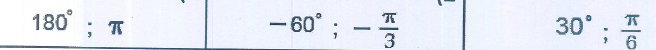 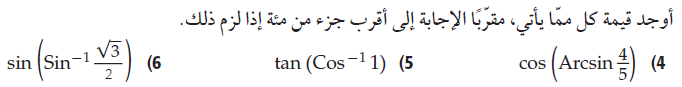 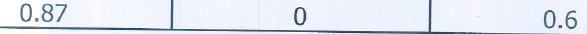 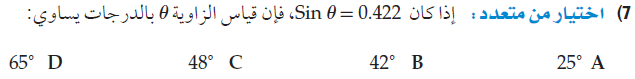 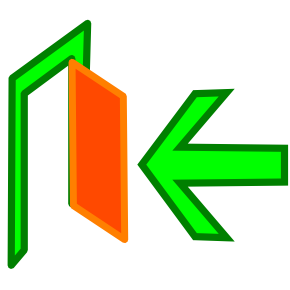 السابق
التالي
الصفحة الرئيسية
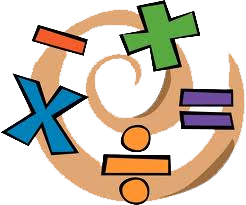 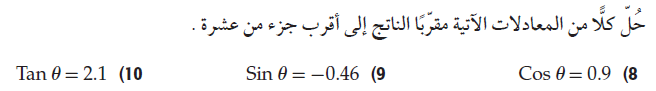 64.5
- 27.4
28.8
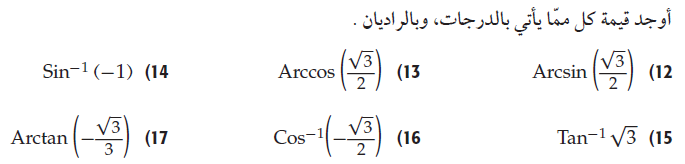 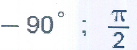 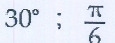 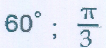 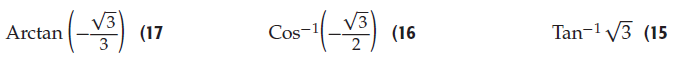 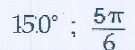 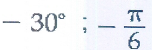 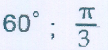 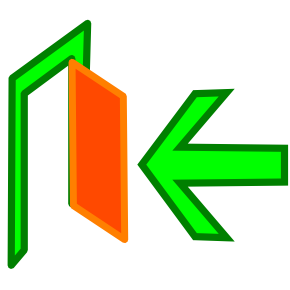 السابق
التالي
الصفحة الرئيسية
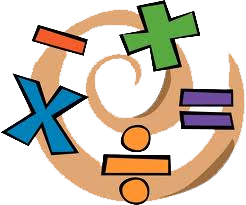 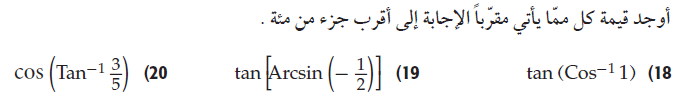 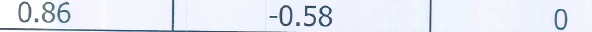 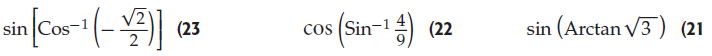 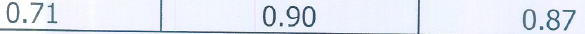 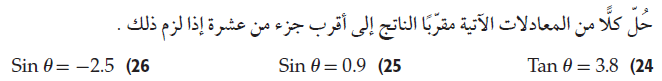 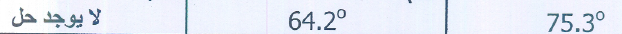 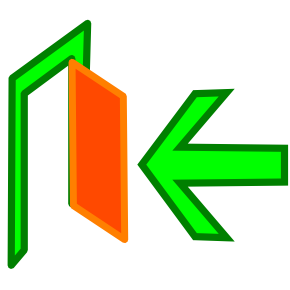 السابق
التالي
الصفحة الرئيسية
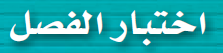 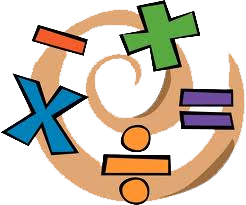 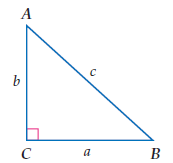 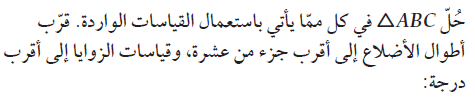 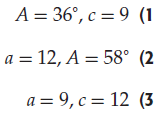 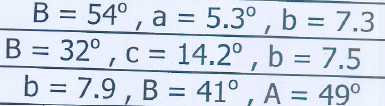 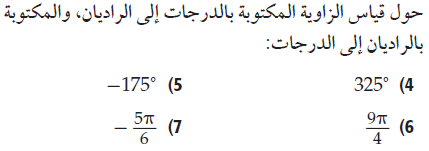 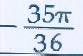 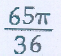 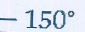 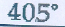 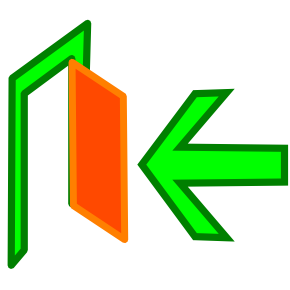 السابق
التالي
الصفحة الرئيسية
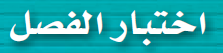 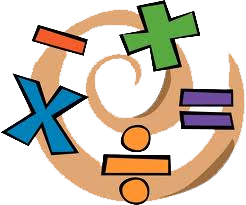 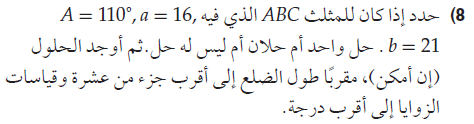 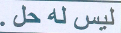 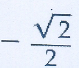 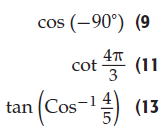 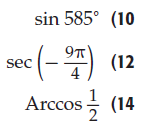 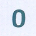 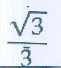 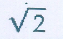 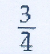 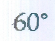 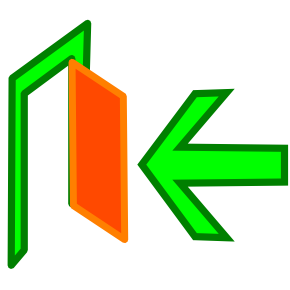 السابق
التالي
الصفحة الرئيسية
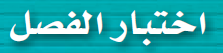 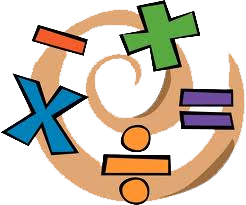 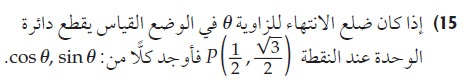 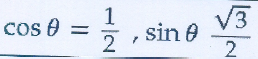 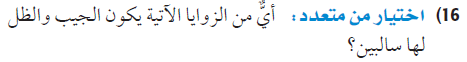 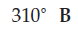 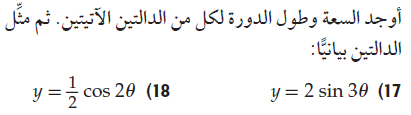 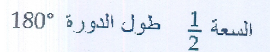 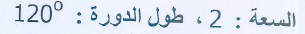 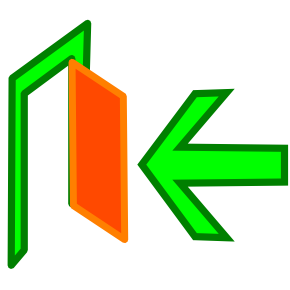 السابق
التالي
الصفحة الرئيسية
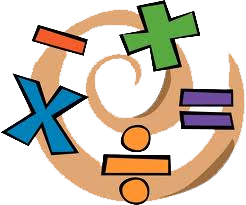 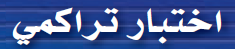 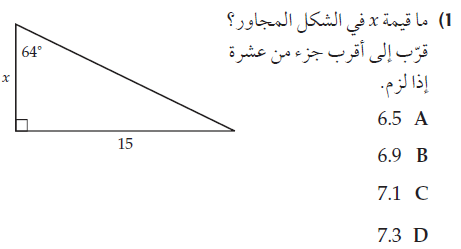 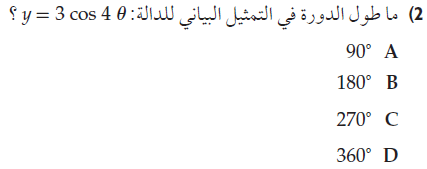 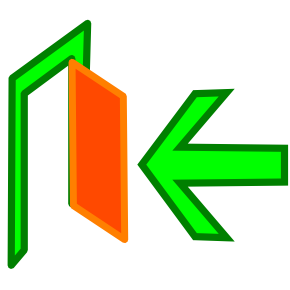 السابق
التالي
الصفحة الرئيسية
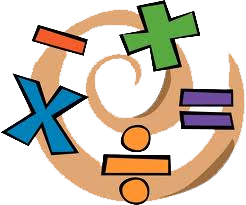 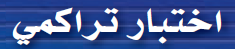 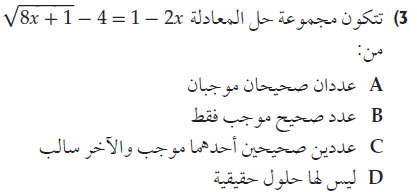 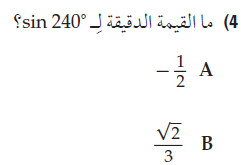 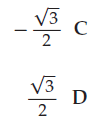 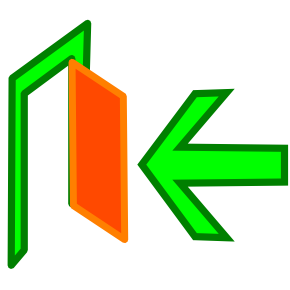 السابق
التالي
الصفحة الرئيسية
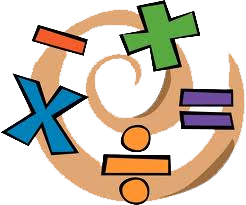 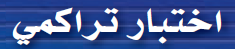 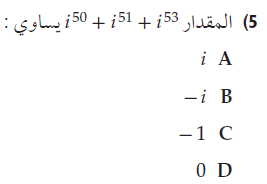 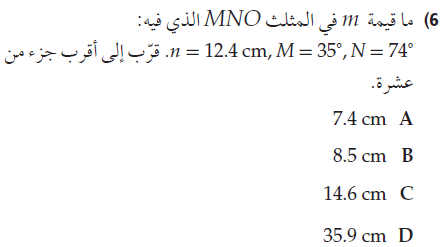 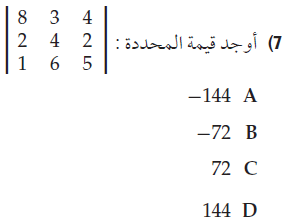 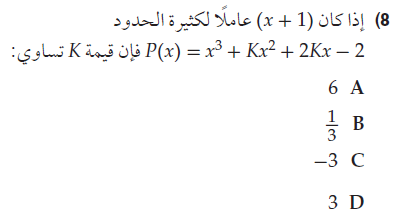 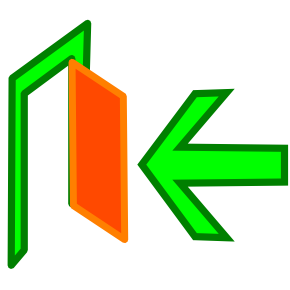 السابق
التالي
الصفحة الرئيسية
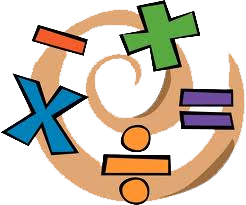 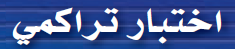 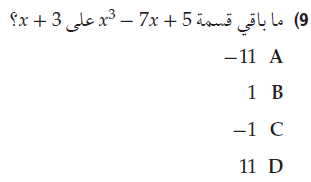 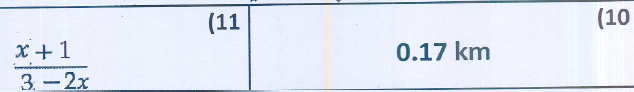 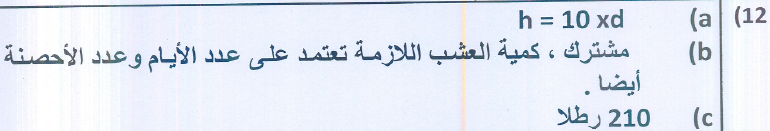 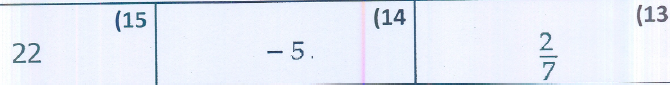 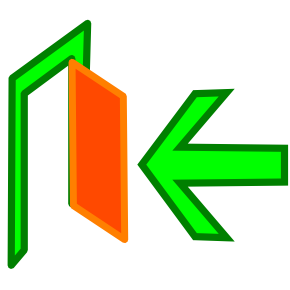 السابق
التالي
الصفحة الرئيسية
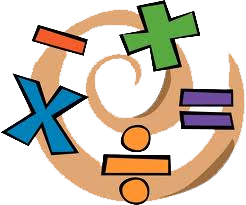 نهاية
 المنهج
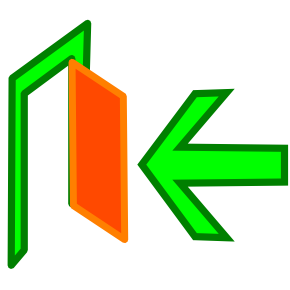 السابق
التالي
الصفحة الرئيسية